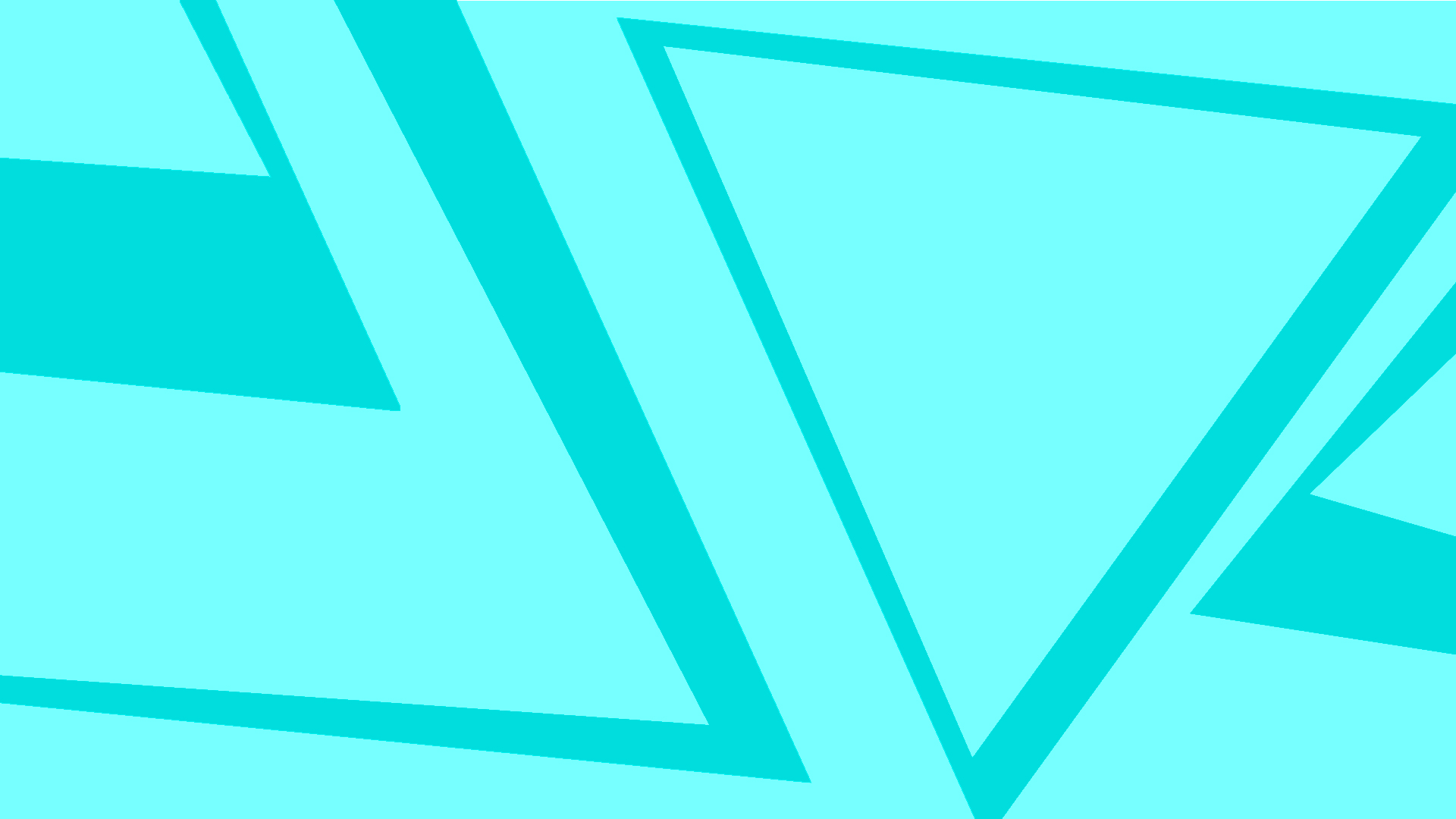 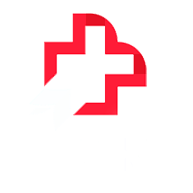 ГАПОУ ТО «Тюменский медицинский колледж»
Департамент образования и науки Тюменской области
О реализации в ГАПОУ ТО «Тюменский медицинский колледж» проекта«Здоровое поколение – здоровая страна»
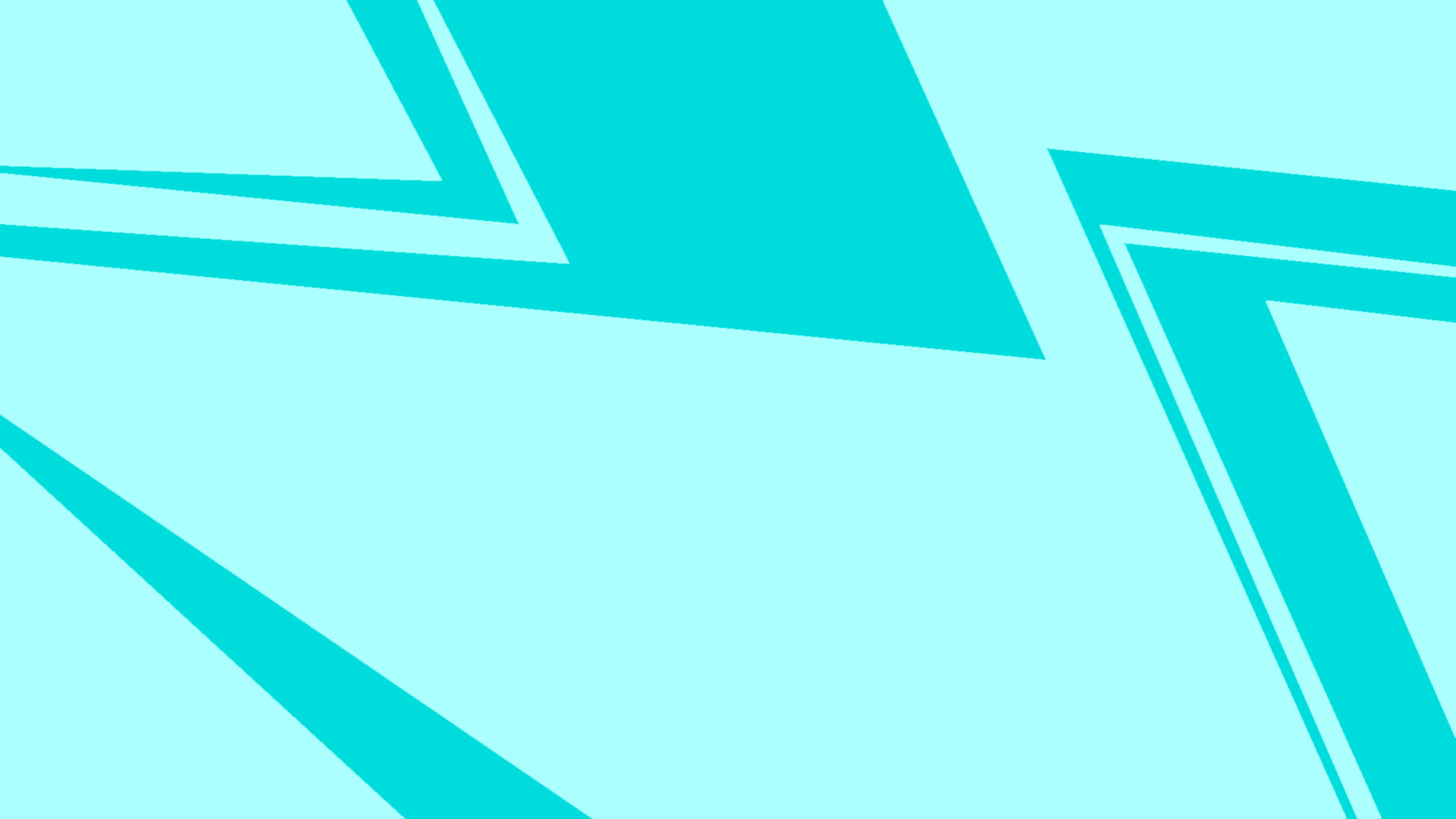 Проект «Здоровое поколение -  здоровая страна»
Цель проекта: Формирование правильной осанки у учащихся младшего школьного возраста путём организации профилактической и коррекционной работы в школе
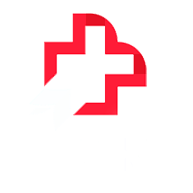 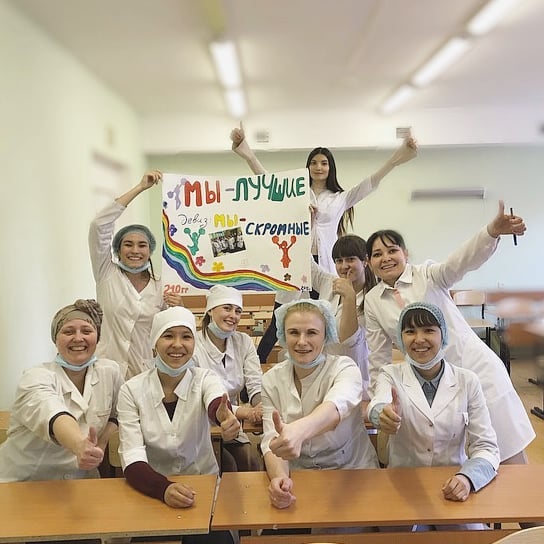 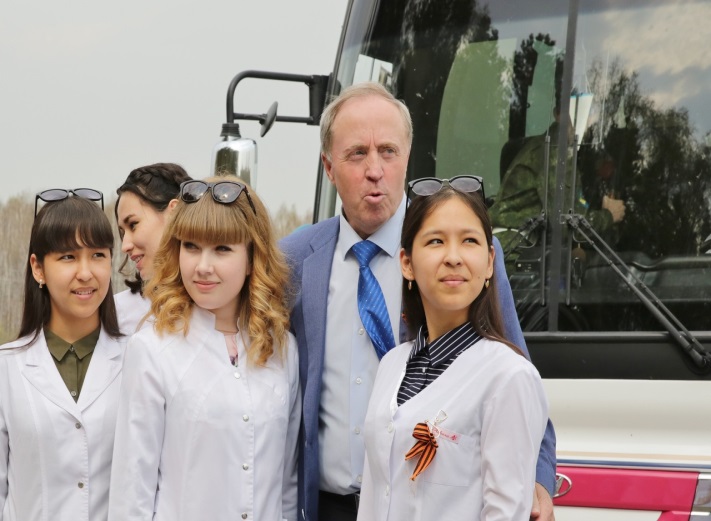 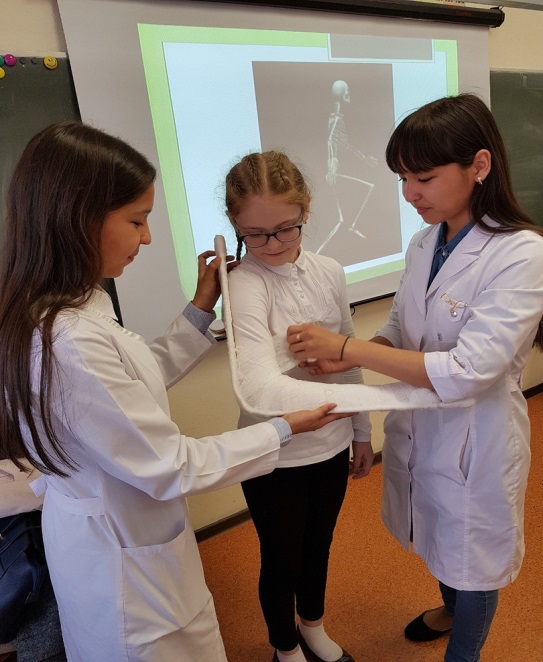 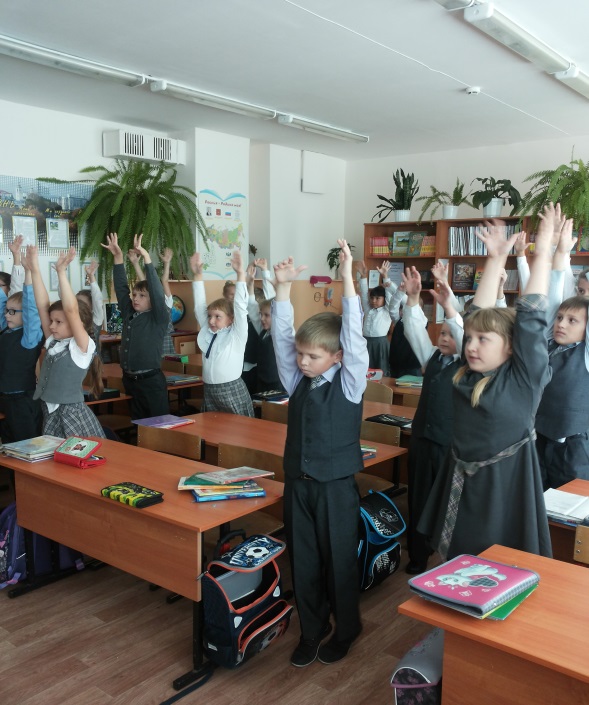 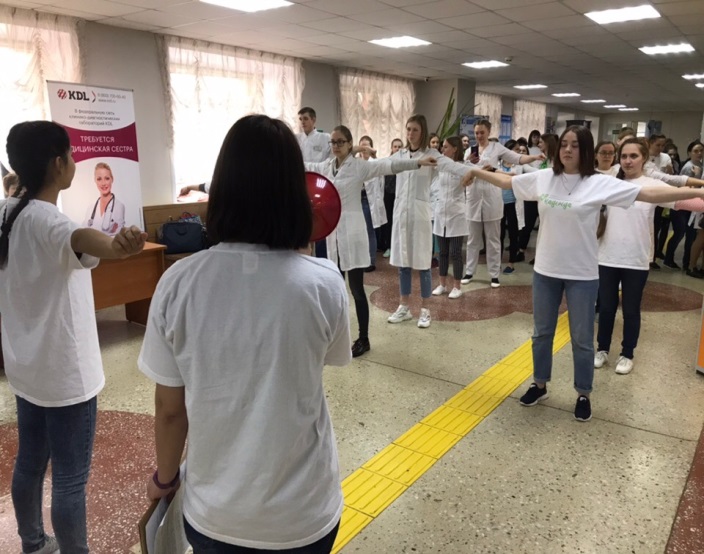 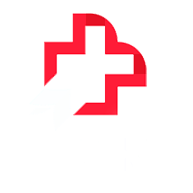 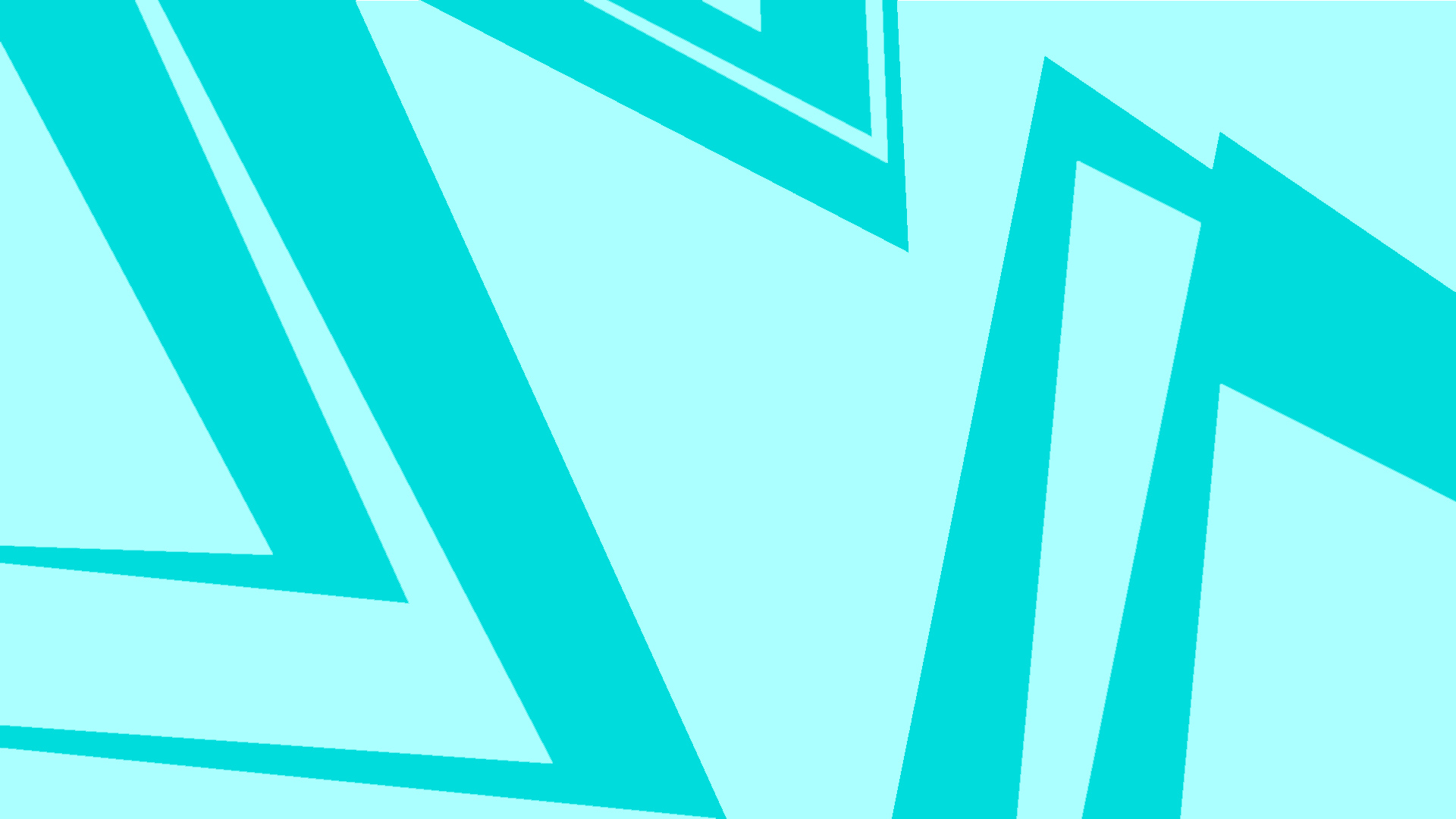 Проект «Здоровое поколение -  здоровая страна»
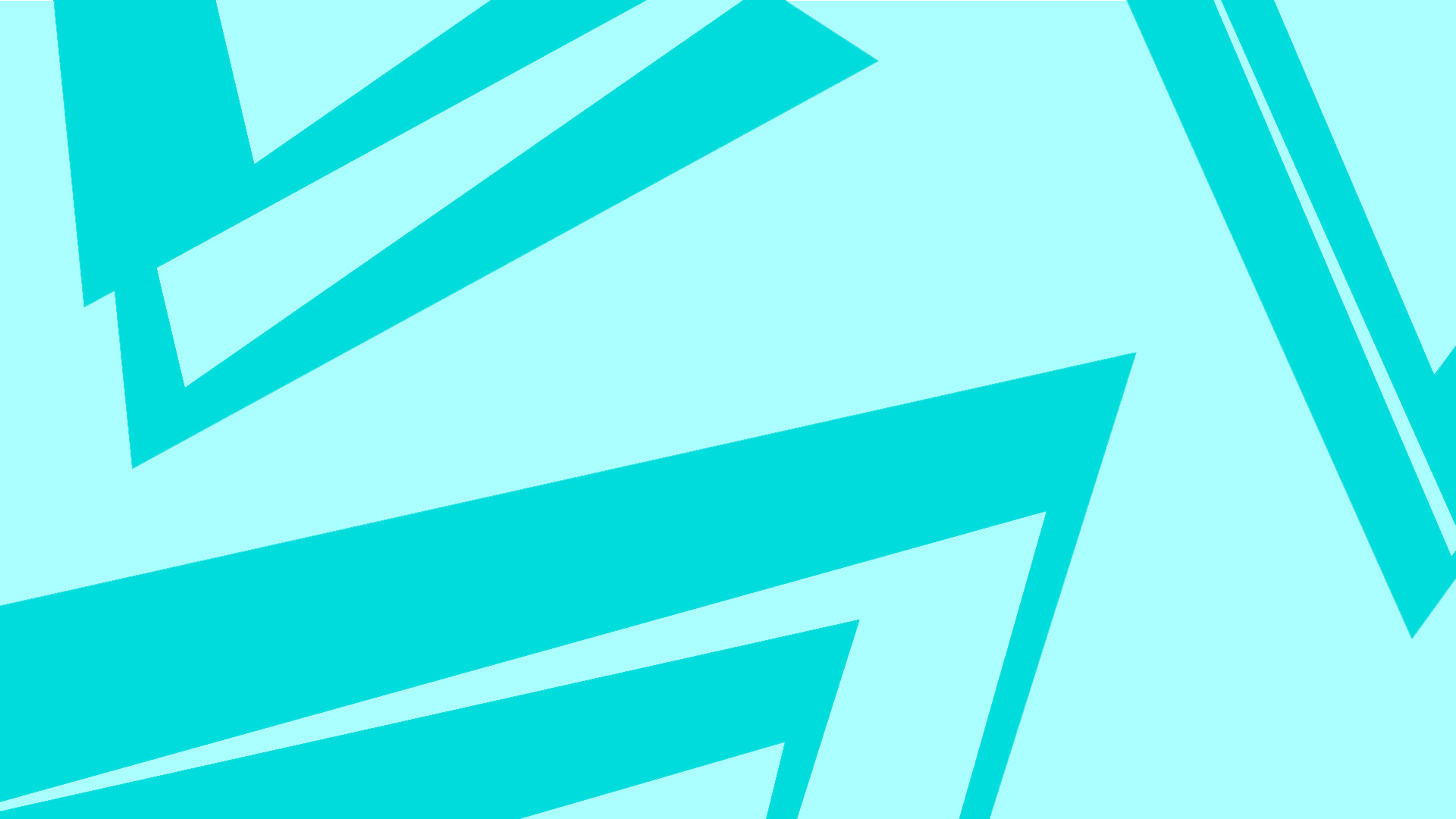 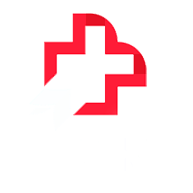 Проект «Здоровое поколение -  здоровая страна»
Цель проекта
Формирование правильной осанки у учащихся младшего школьного возраста путём организации профилактической и коррекционной работы в школе
Задачи проекта
Разработать и апробировать систему комплексного воздействия, направленную на укрепление и коррекцию осанки у учащихся младшего школьного возраста.
Создать условия для повышения мотивации школьников к здоровому образу жизни.
Подготовить волонтёров – школьников для профилактической работы с учащимися младшего школьного возраста.
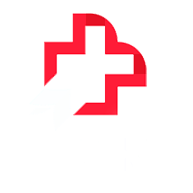 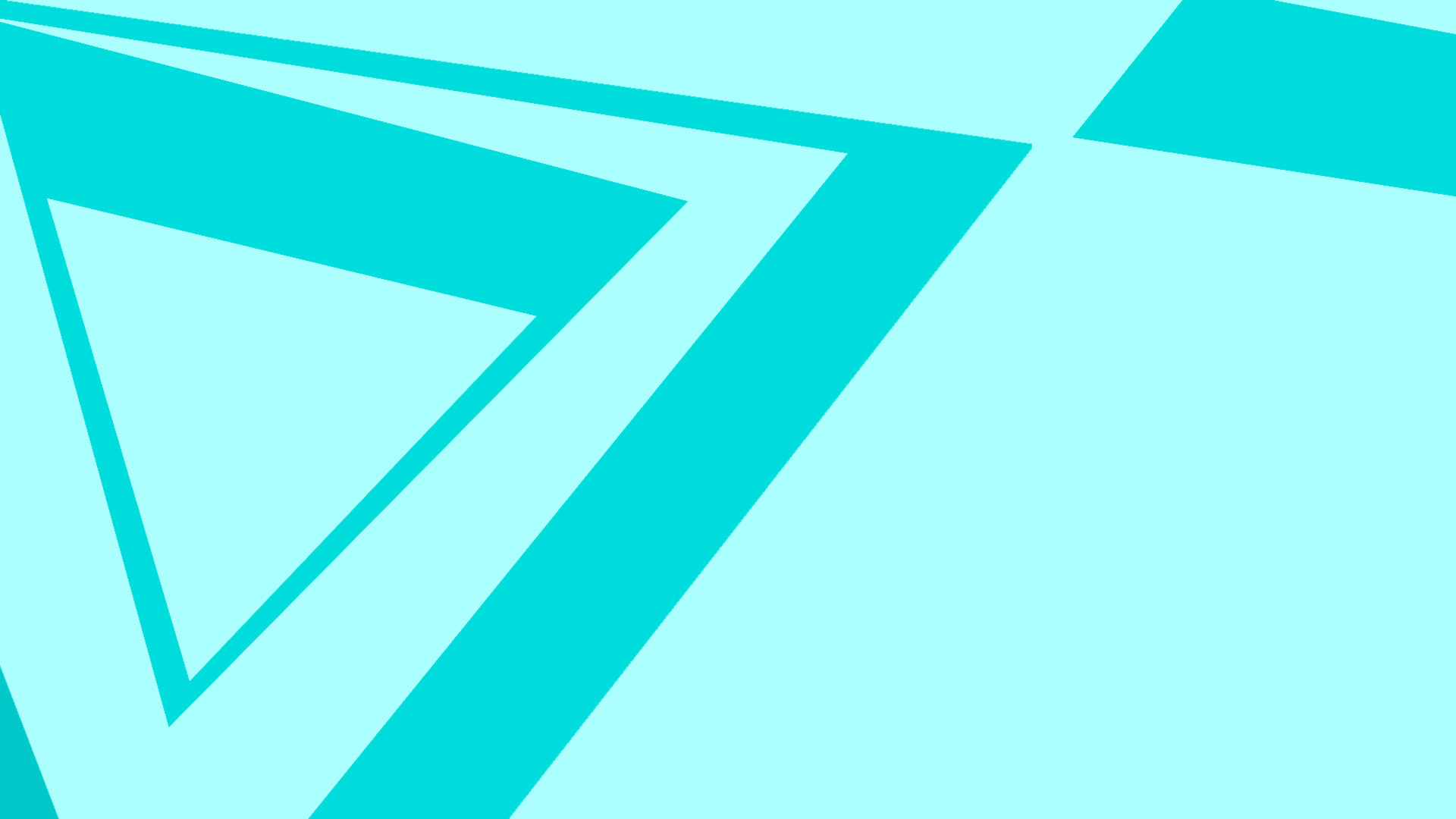 Проект «Здоровое поколение -  здоровая страна»
ГЛАВНЫЙ РЕЗУЛЬТАТ
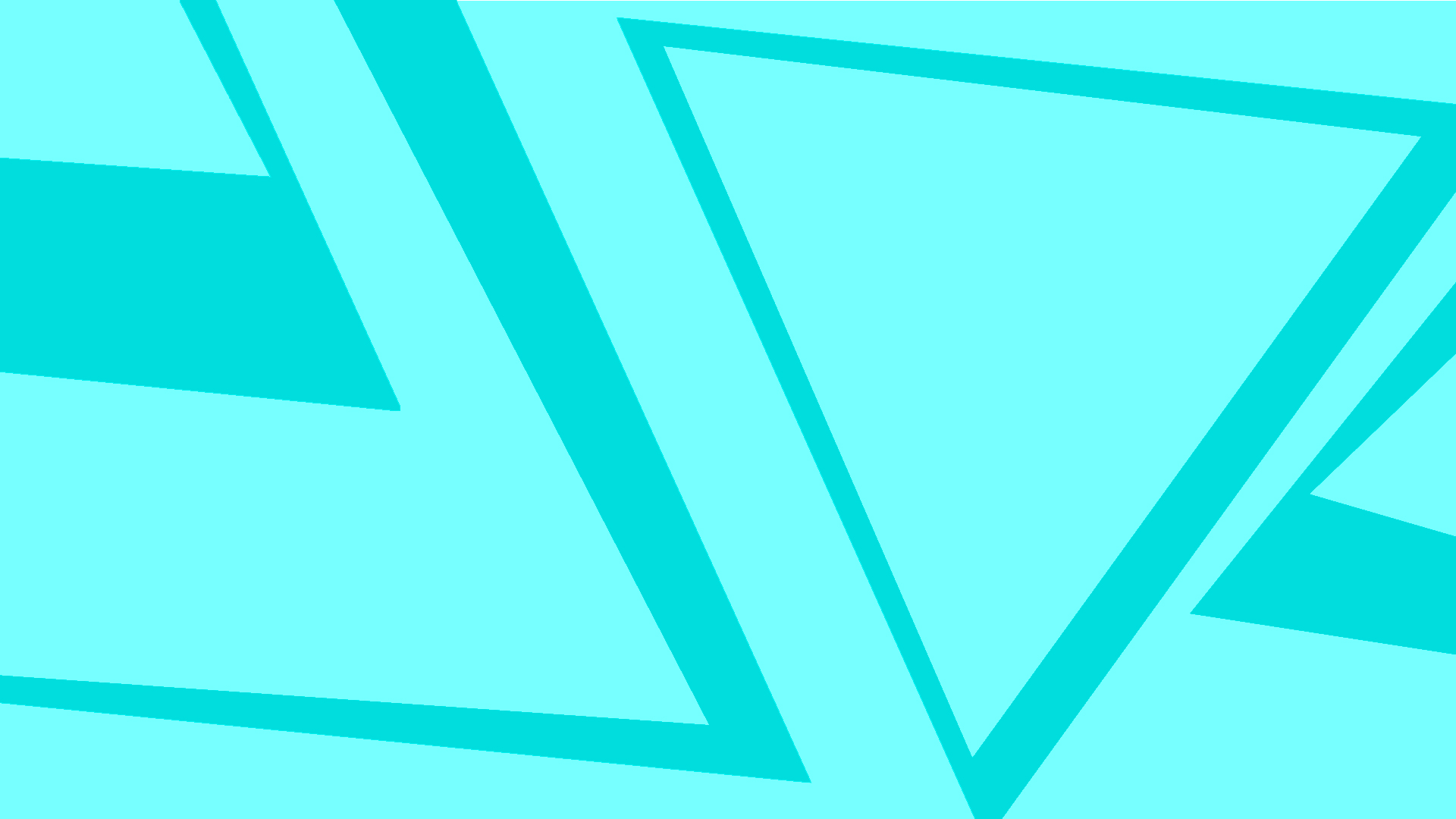 Проект «Здоровое поколение -  здоровая страна»
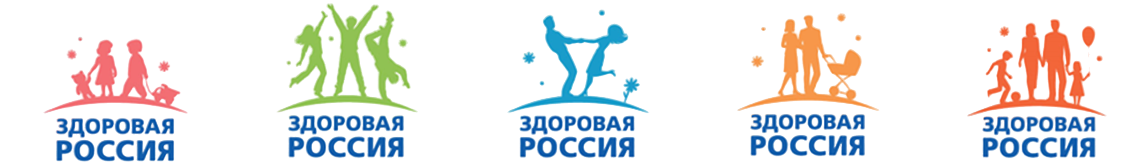 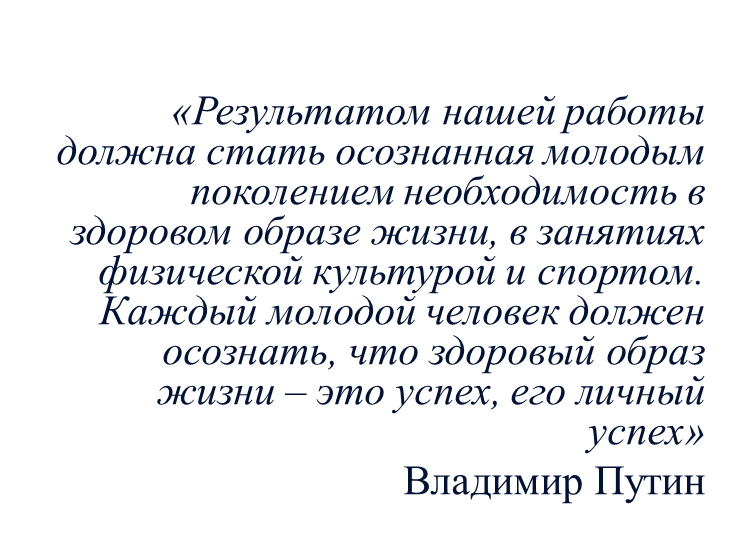 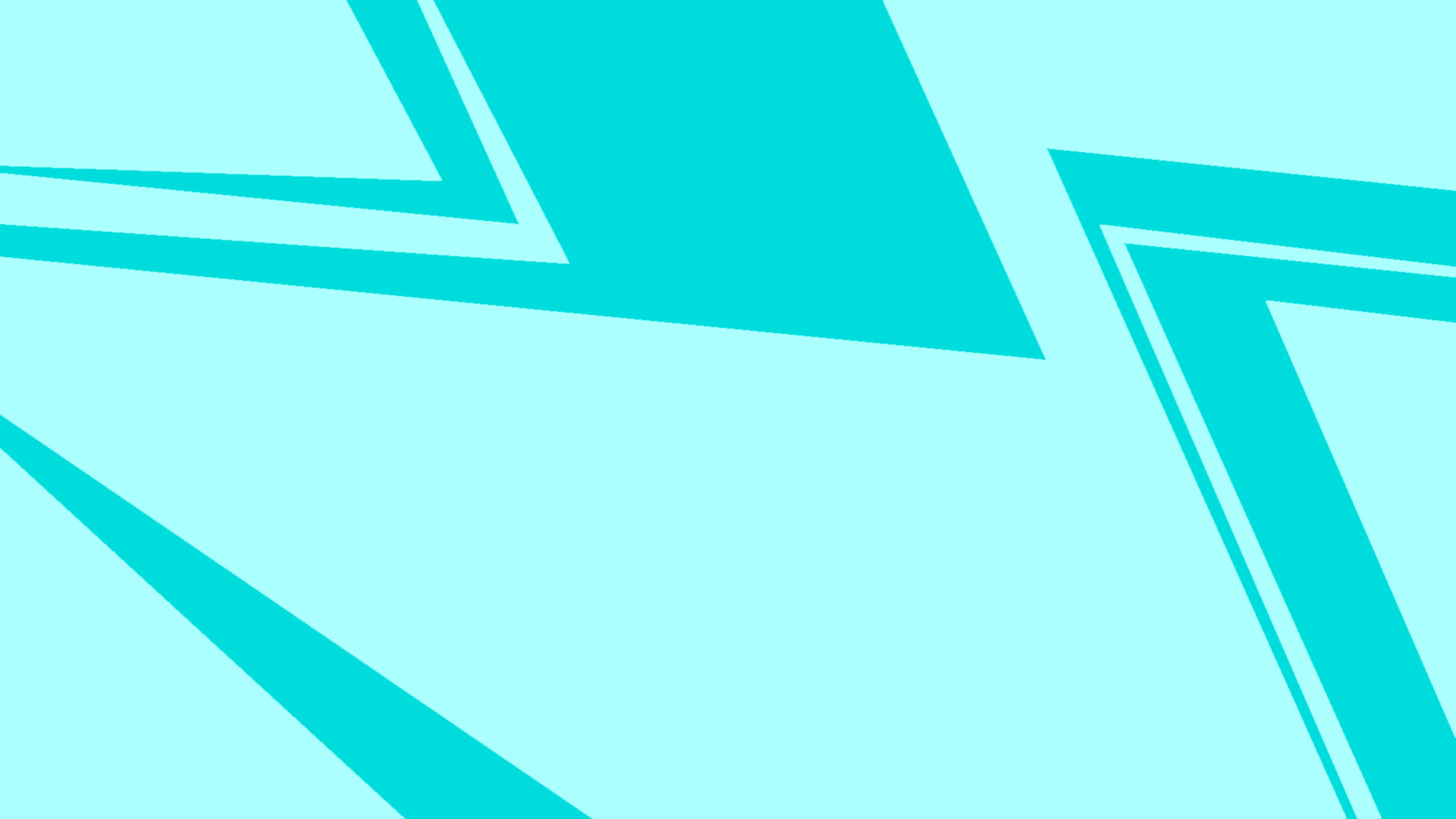 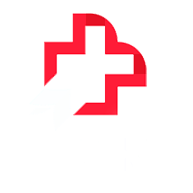 Проект «Здоровое поколение -  здоровая страна»
Направления проекта:

Профилактическая и коррекционная работа с учащимися младшего школьного возраста.

Информационно-разъяснительная работа с родителями.

Подготовка волонтеров из числа учащихся старшего школьного возраста для проведения профилактической работы в младших классах.

Информационно-просветительская деятельность.
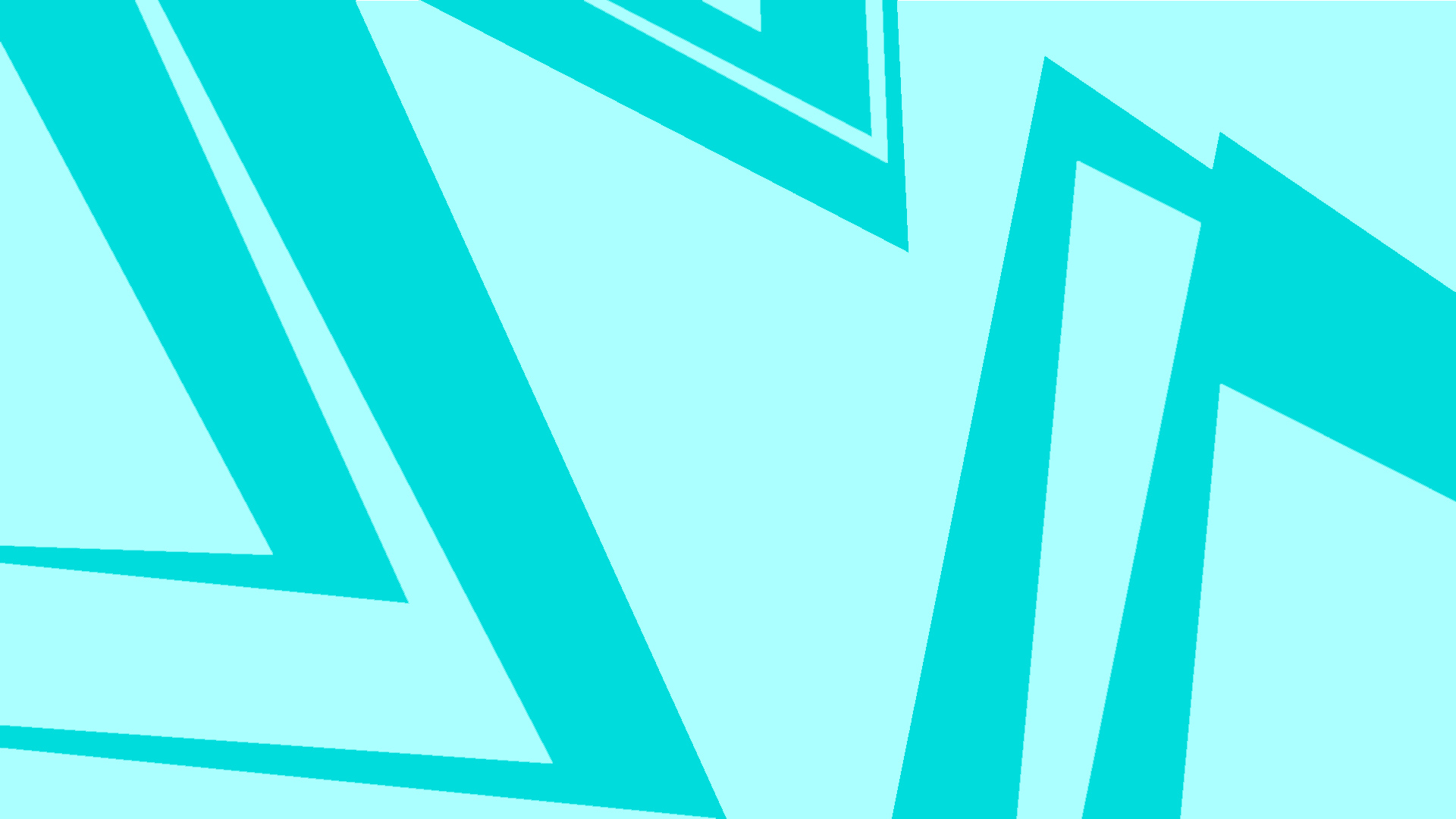 Проект «Здоровое поколение -  здоровая страна»
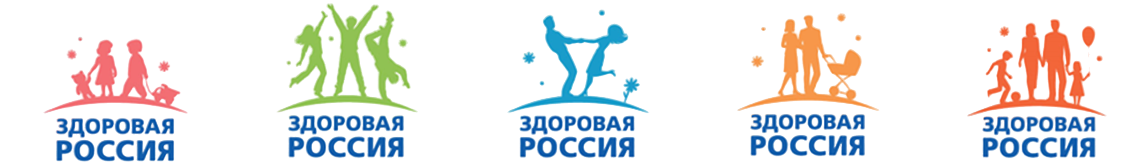 Школьный возраст в развитии ребенка 
время, когда закладывается фундамент 
его здоровья, физического развития и культуры движений
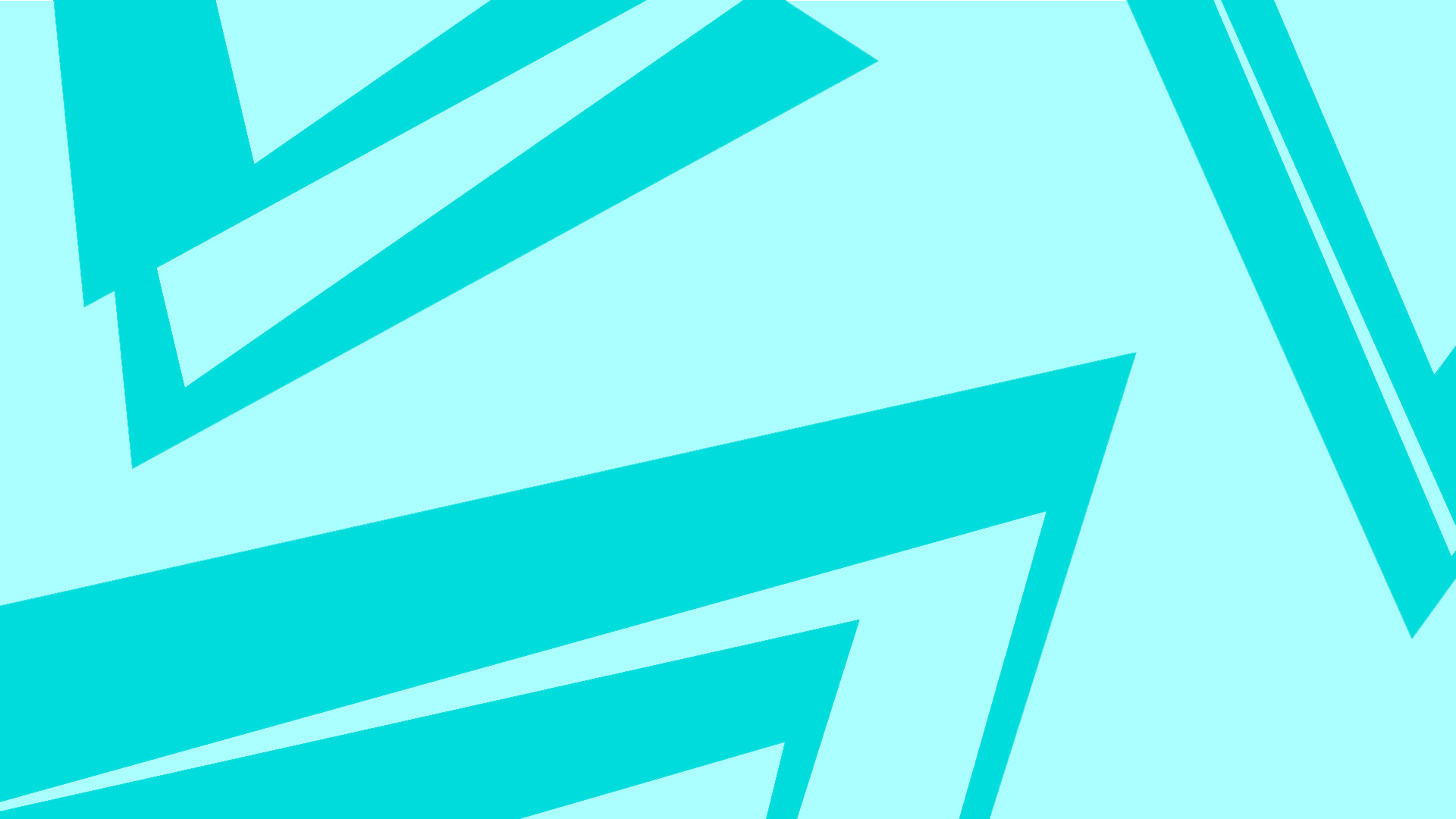 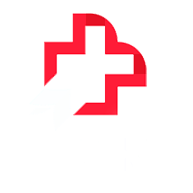 Проект «Здоровое поколение -  здоровая страна»
Сотрудничество 
с медицинскими организациями и школой
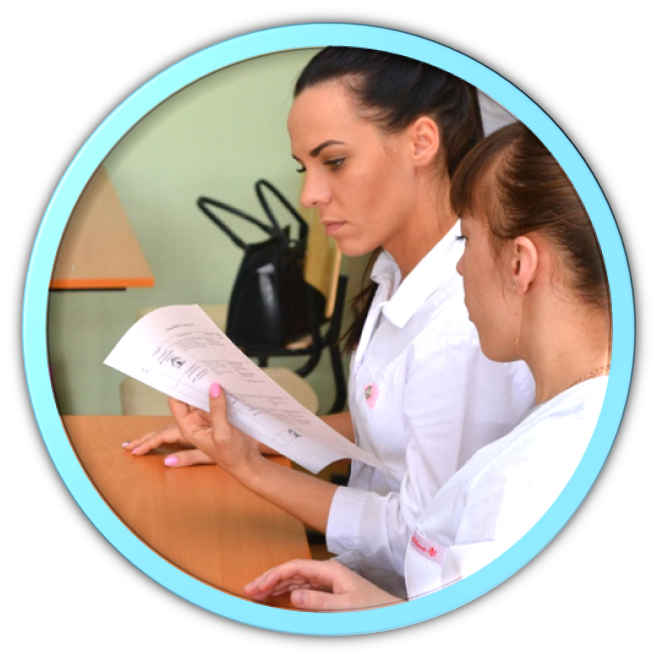 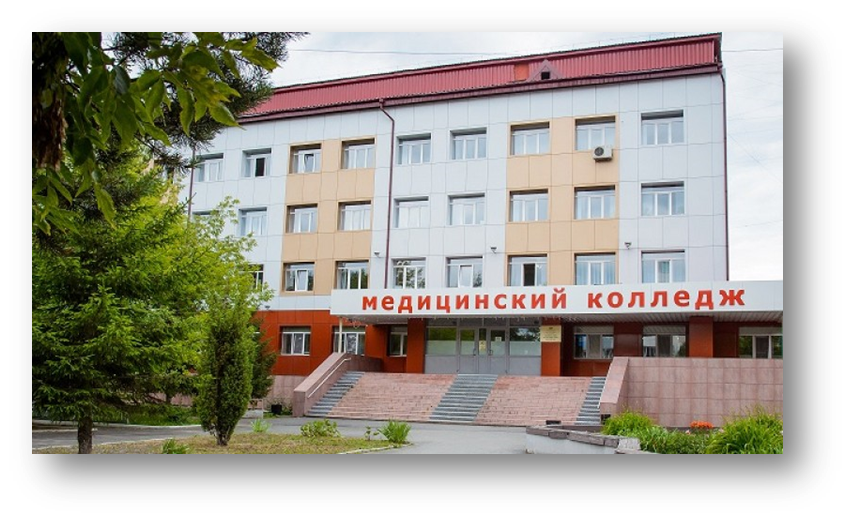 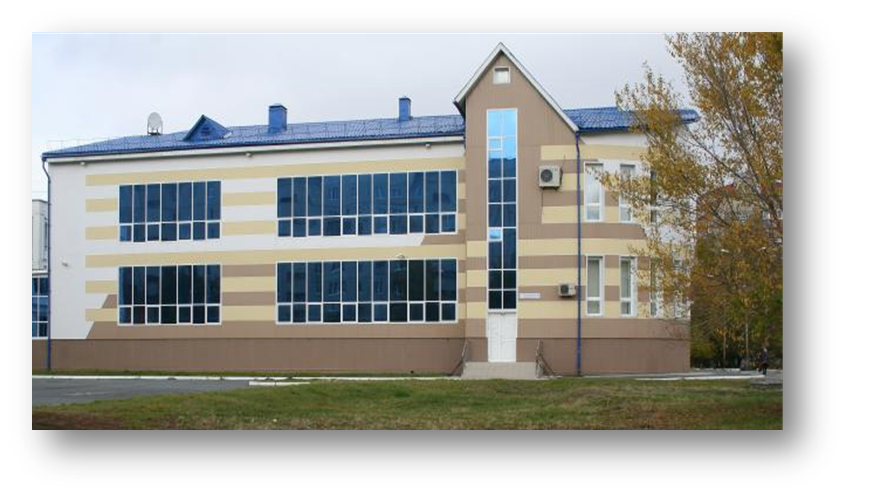 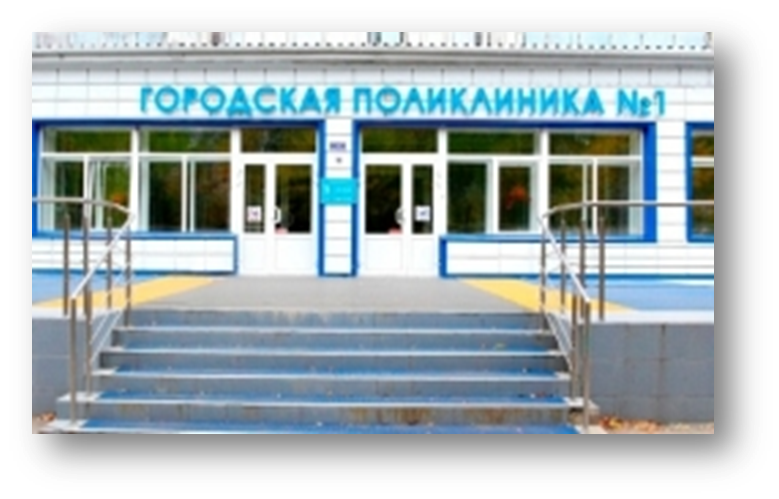 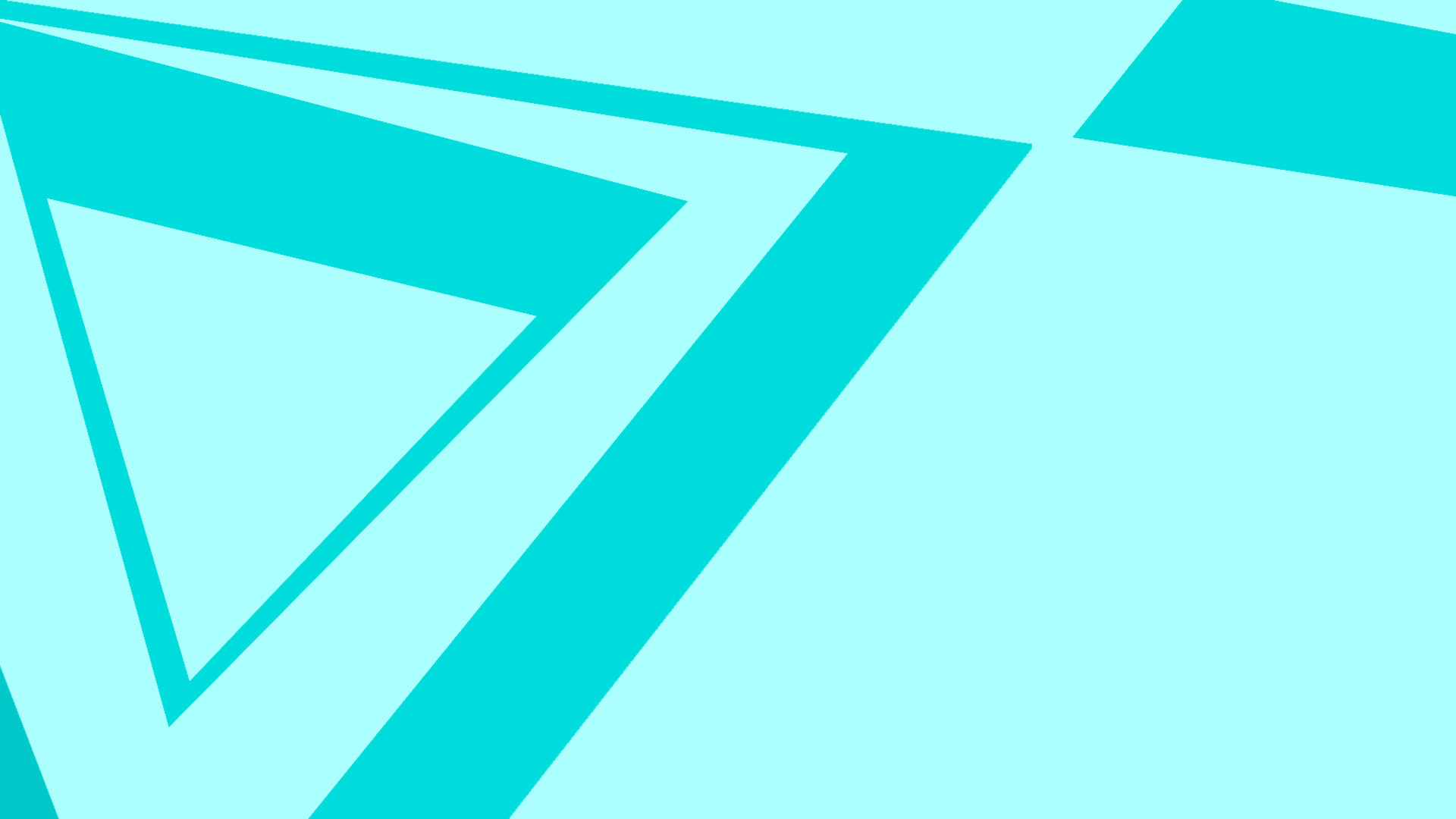 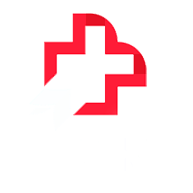 Проект «Здоровое поколение -  здоровая страна»
РЕАЛИЗАЦИЯ ПРОЕКТА
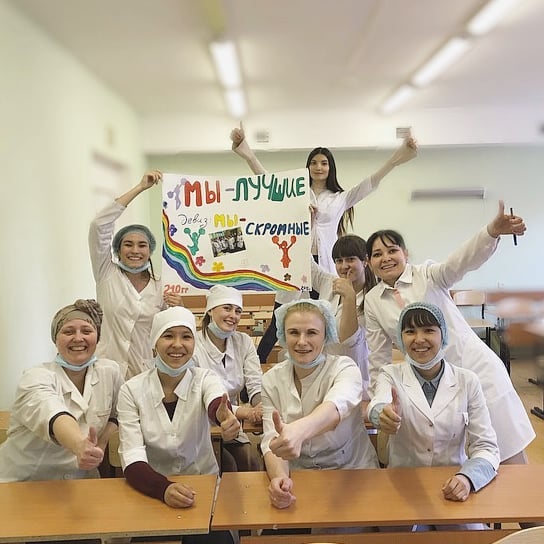 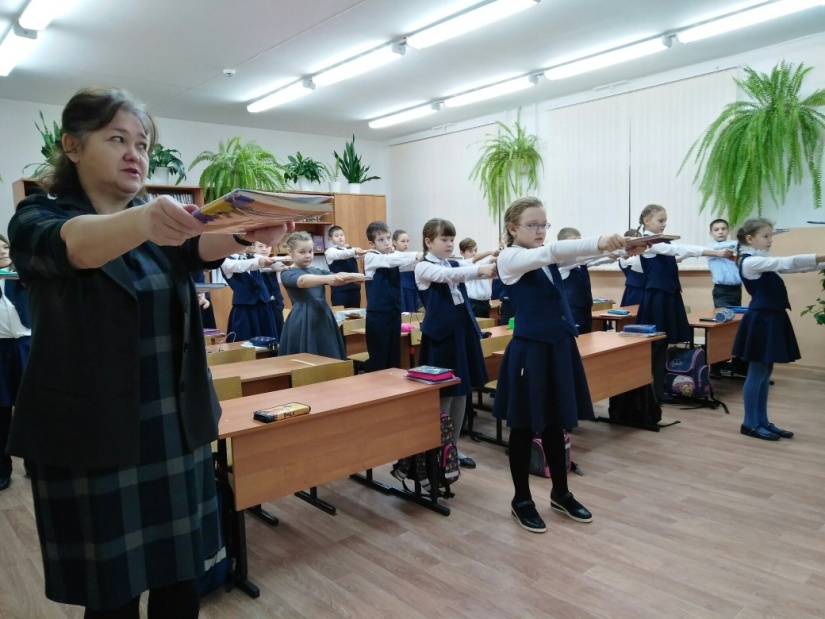 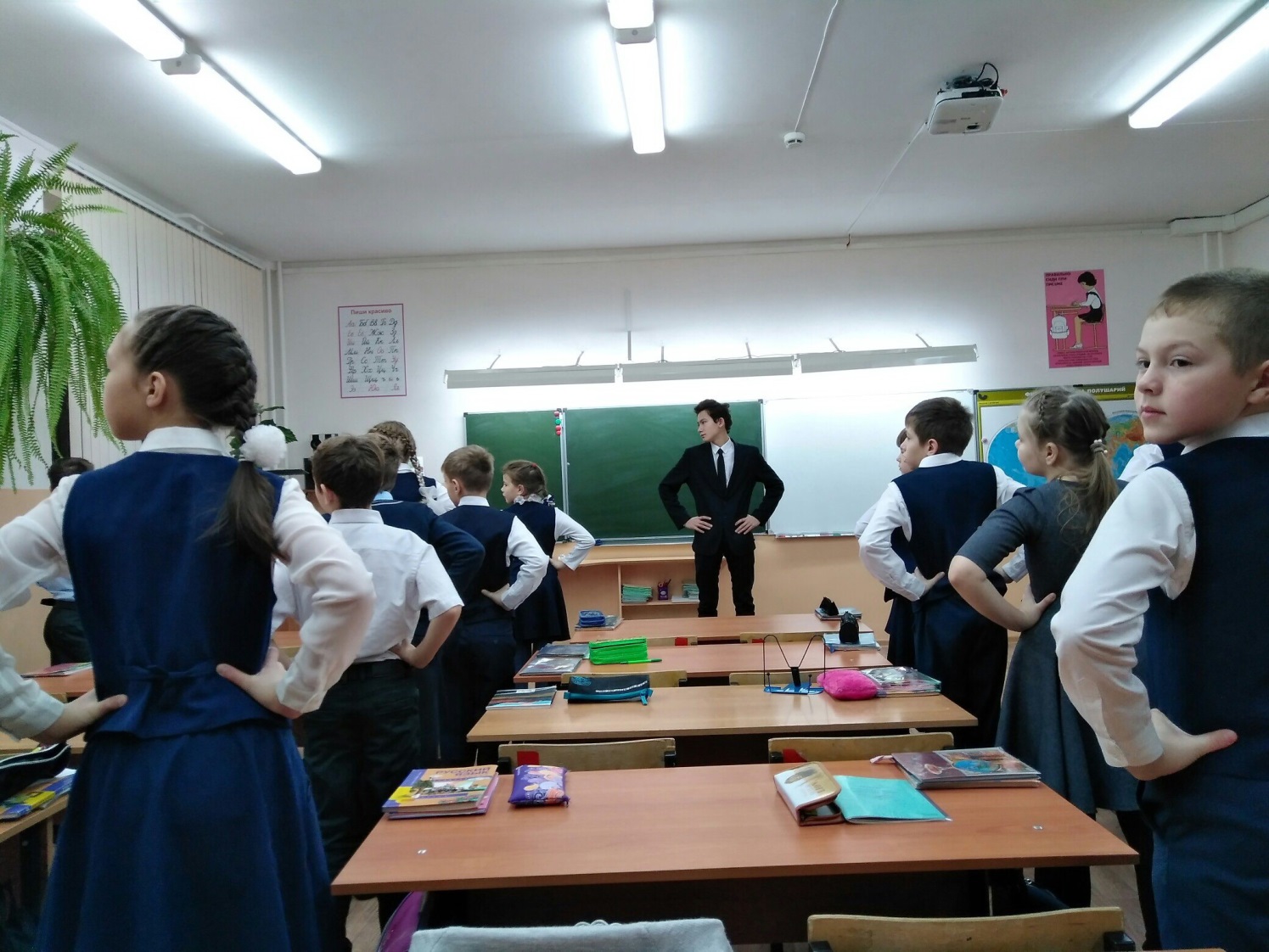 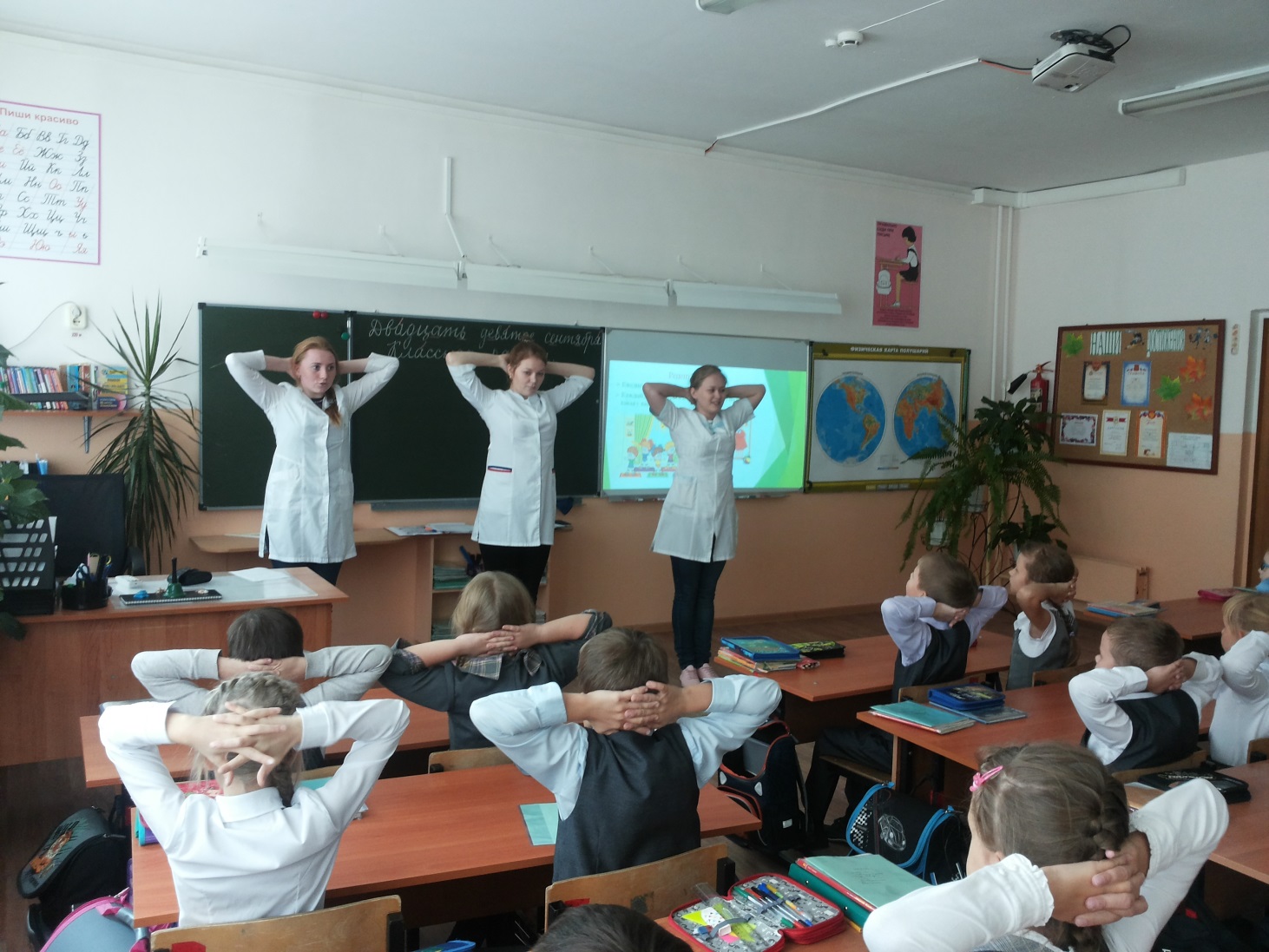 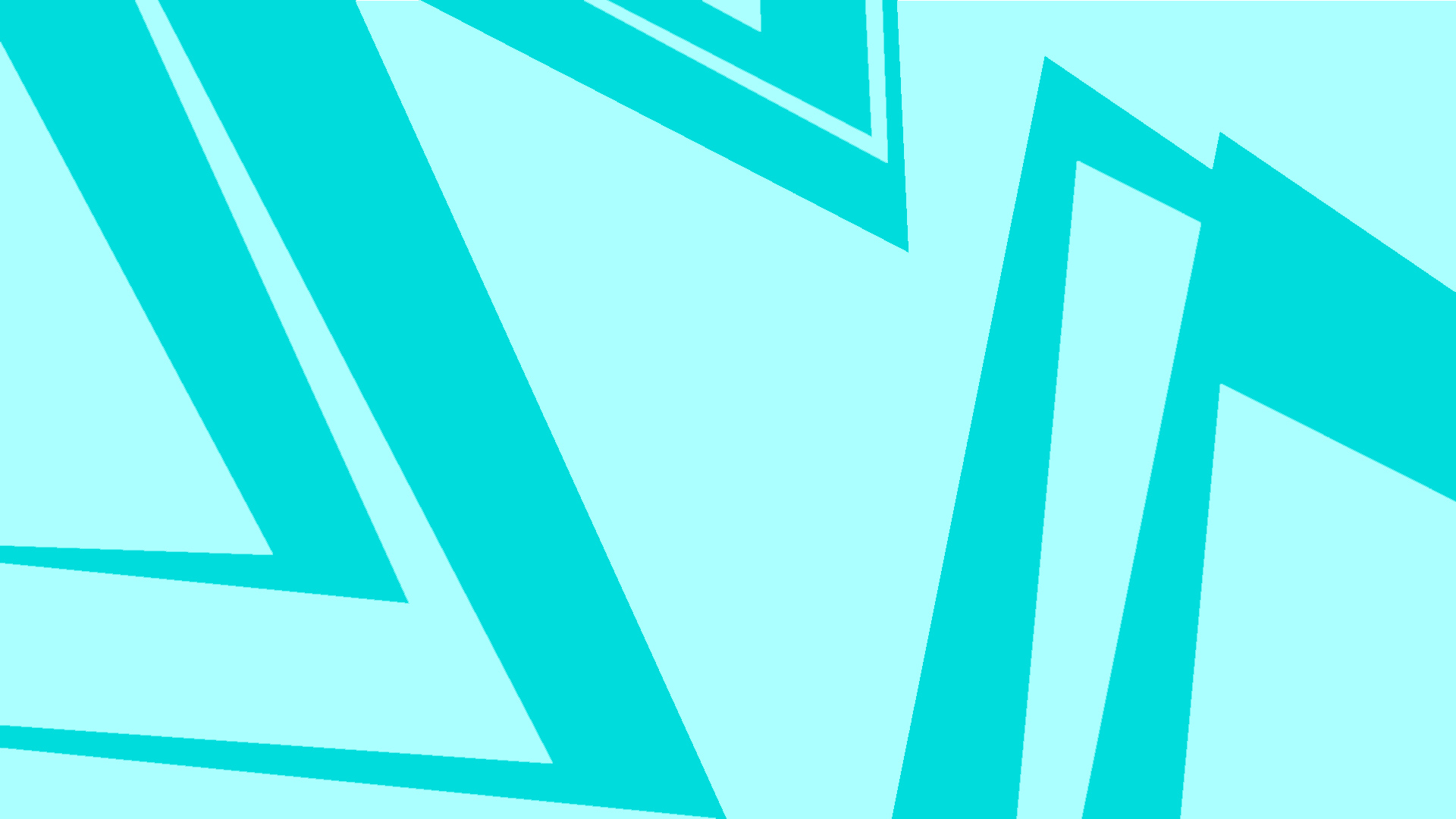 Проект «Здоровое поколение -  здоровая страна»
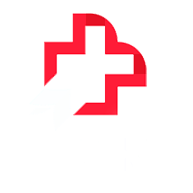 РЕАЛИЗАЦИЯ ПРОЕКТА
Работа по направлению «Профилактическая и коррекционная работа с учащимися младшего школьного возраста» началась с проведения входного медицинского осмотра
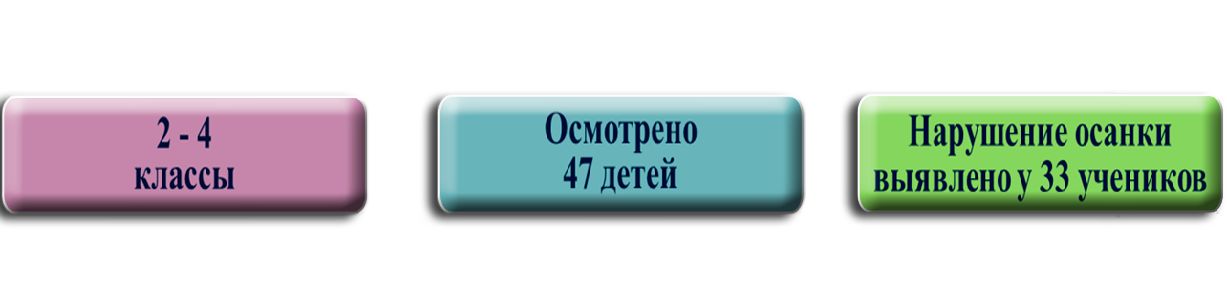 ОЦЕНКА ЗДОРОВЬЯ ШКОЛЬНИКОВ
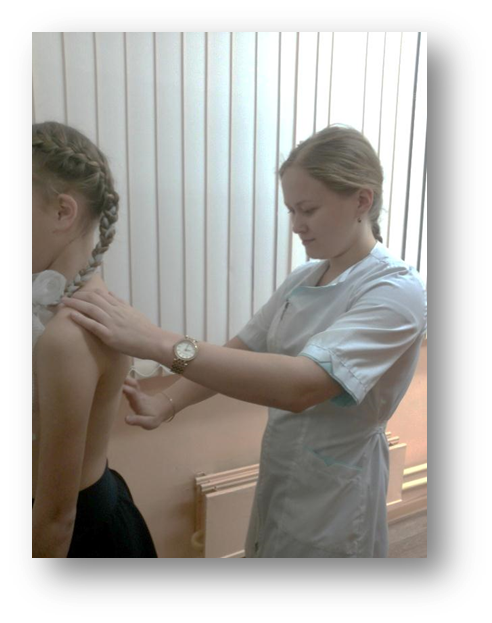 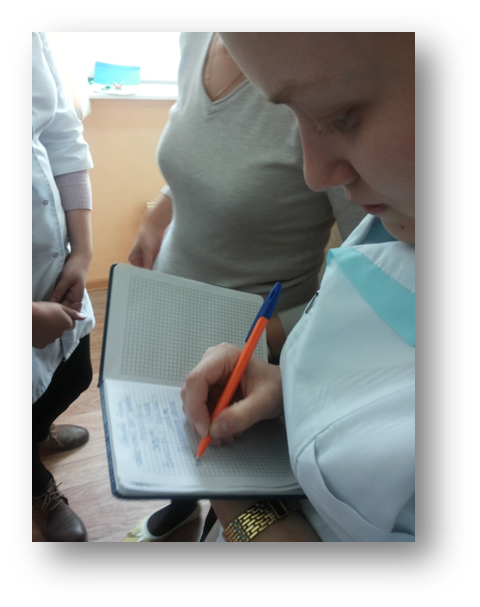 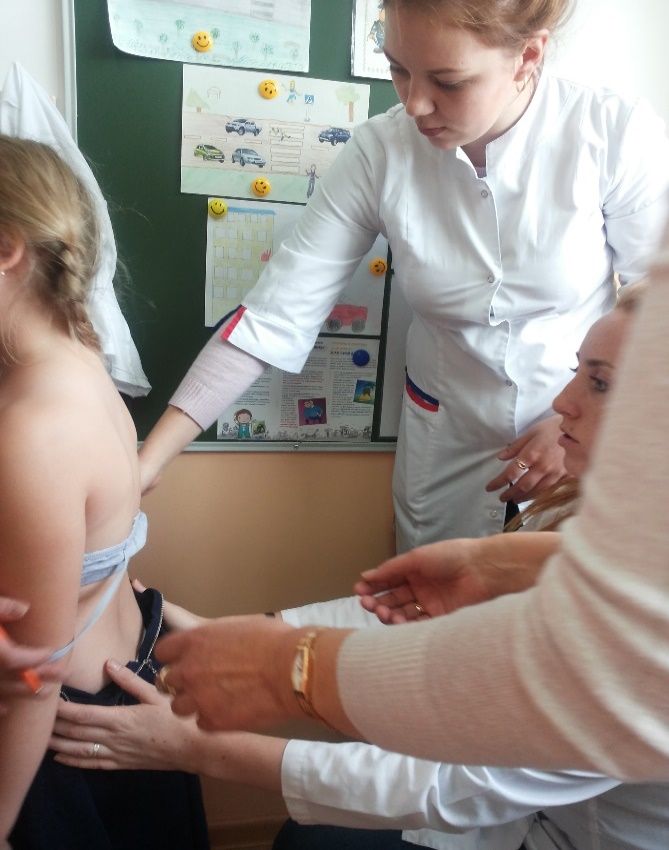 Проект «Здоровое поколение -  здоровая страна»
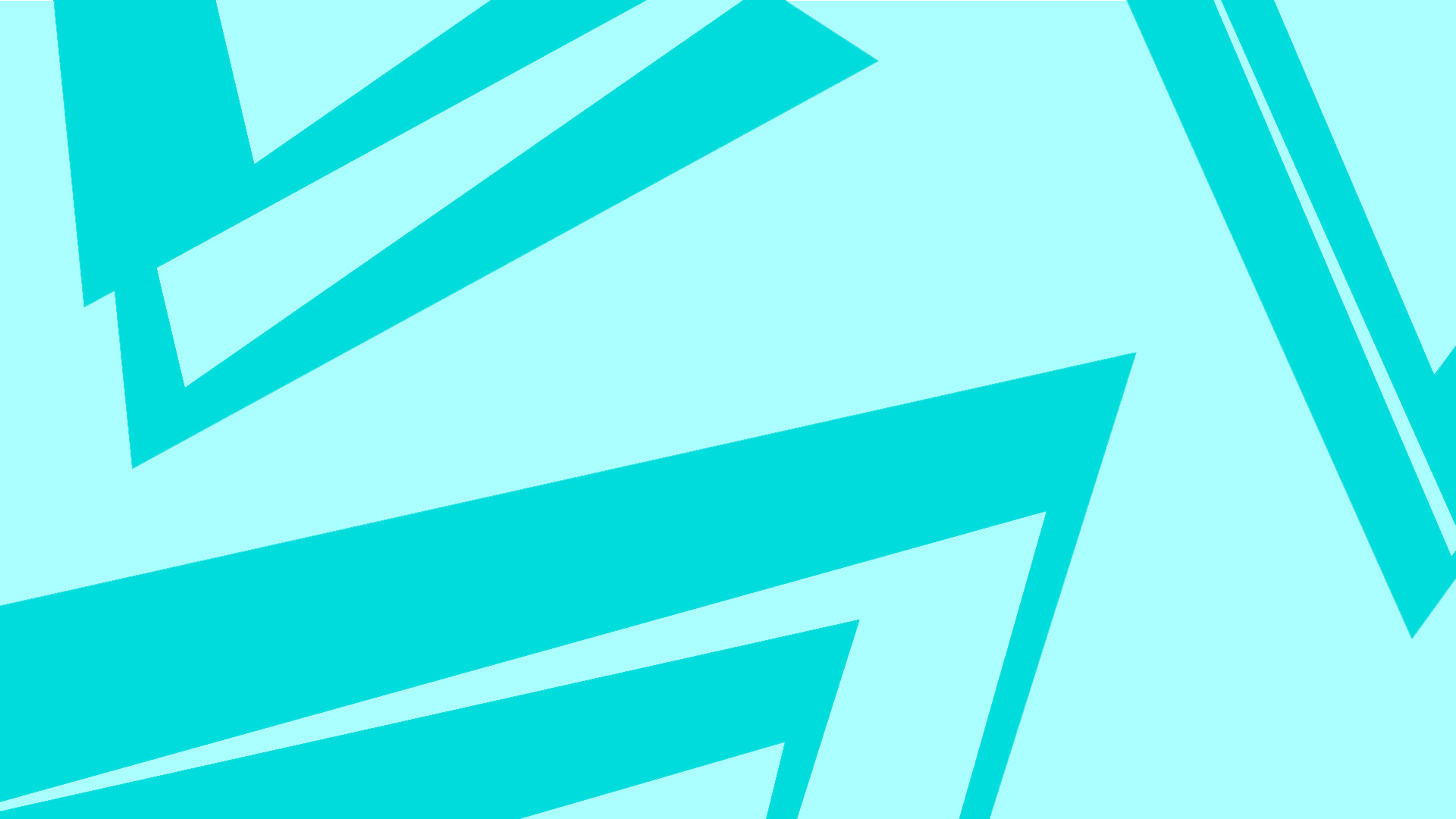 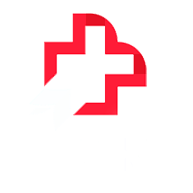 РЕАЛИЗАЦИЯ ПРОЕКТА
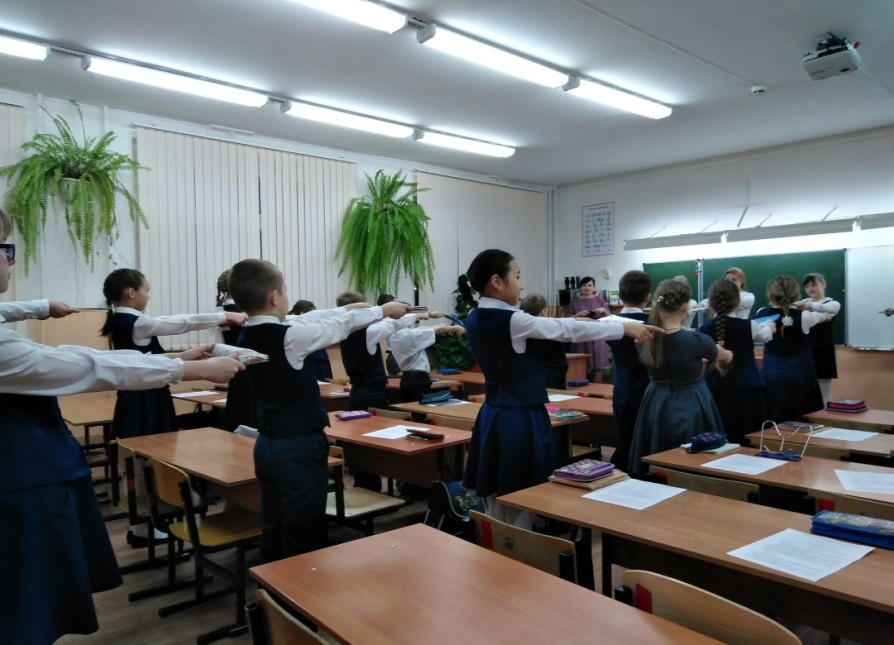 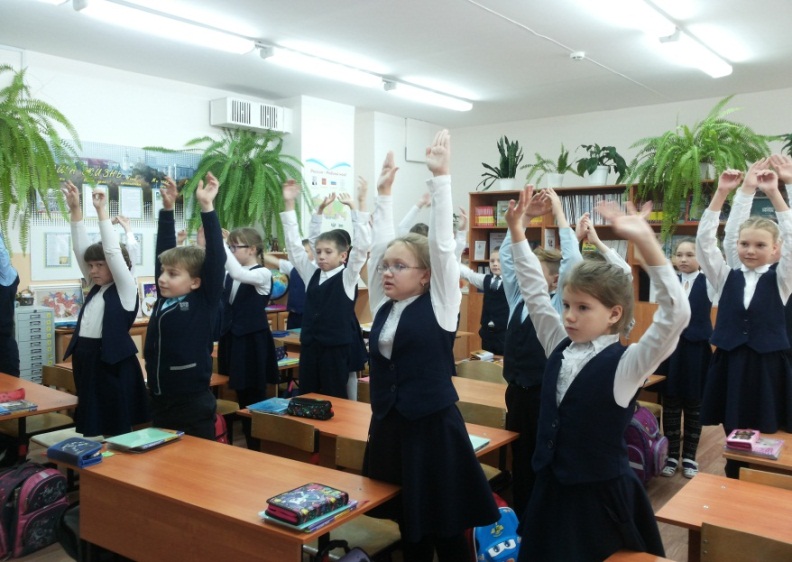 Учащиеся, вошедшие в контрольную группу, были обучены комплексу упражнений лечебной физкультуры
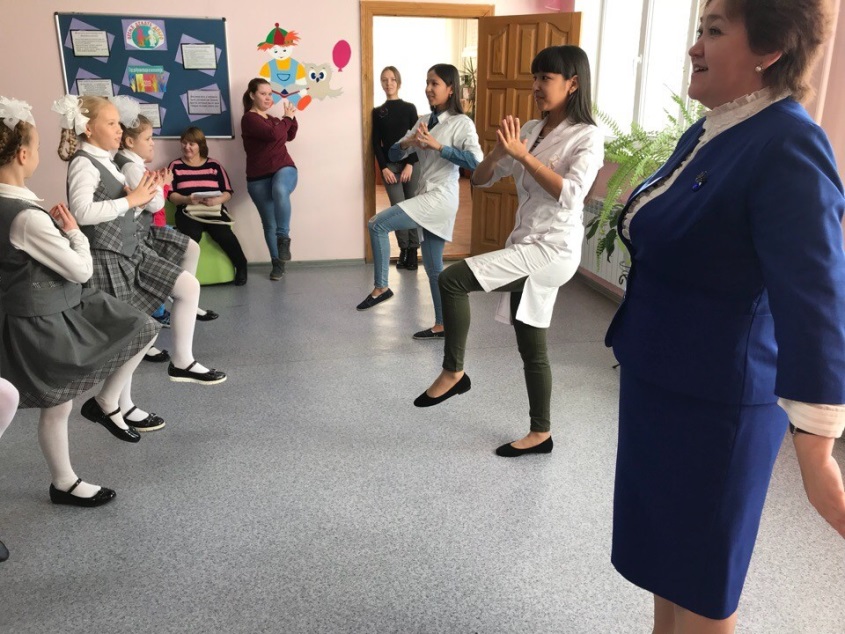 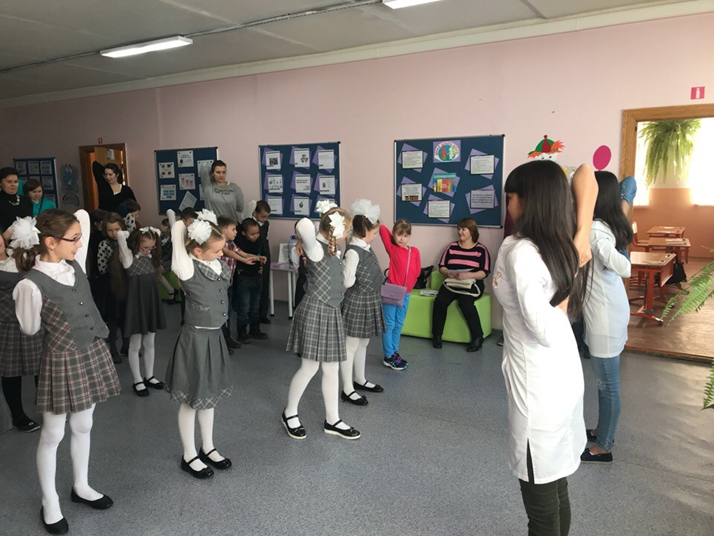 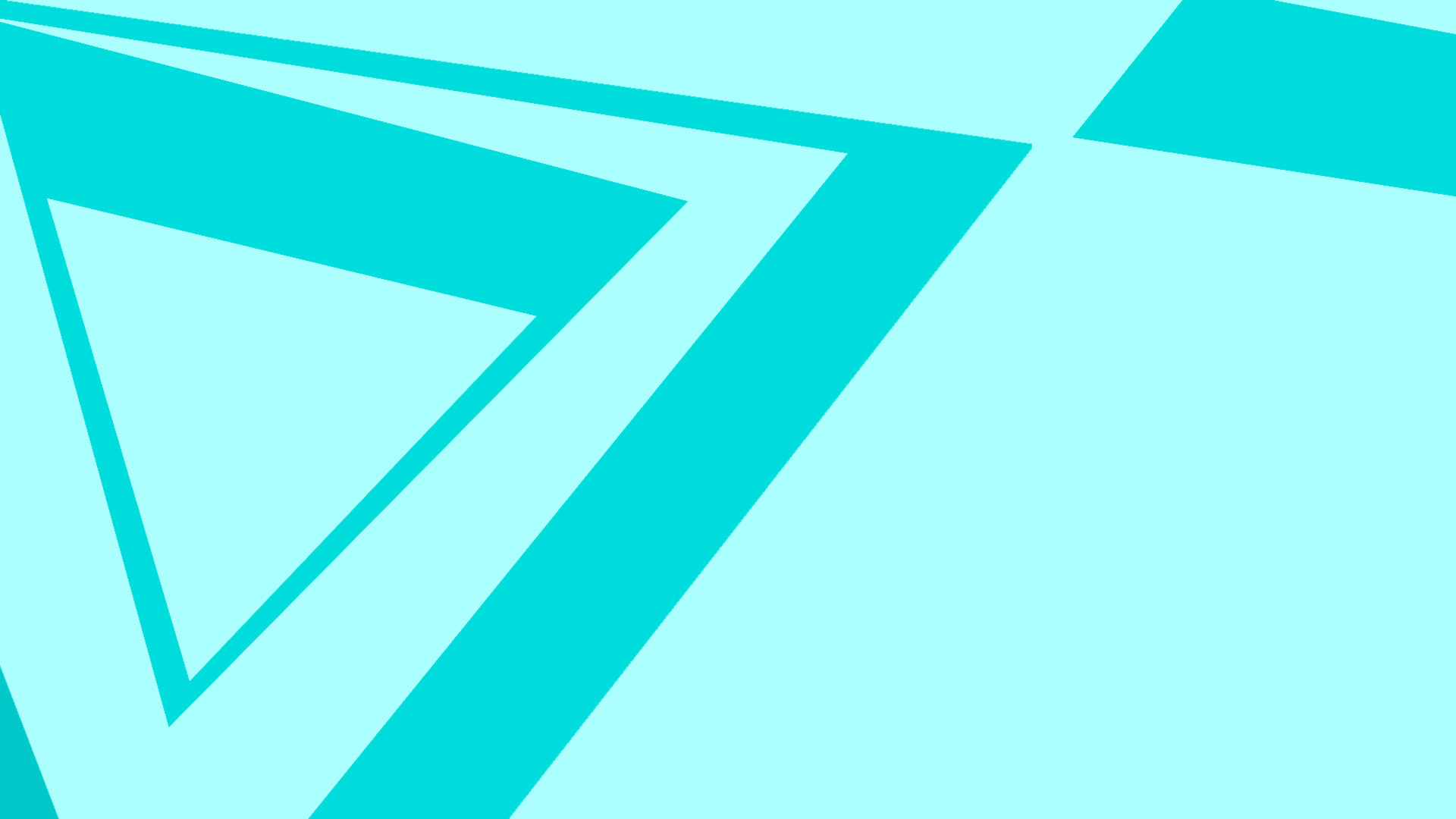 Проект «Здоровое поколение -  здоровая страна»
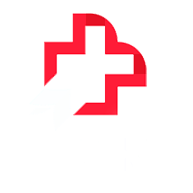 РЕАЛИЗАЦИЯ ПРОЕКТА
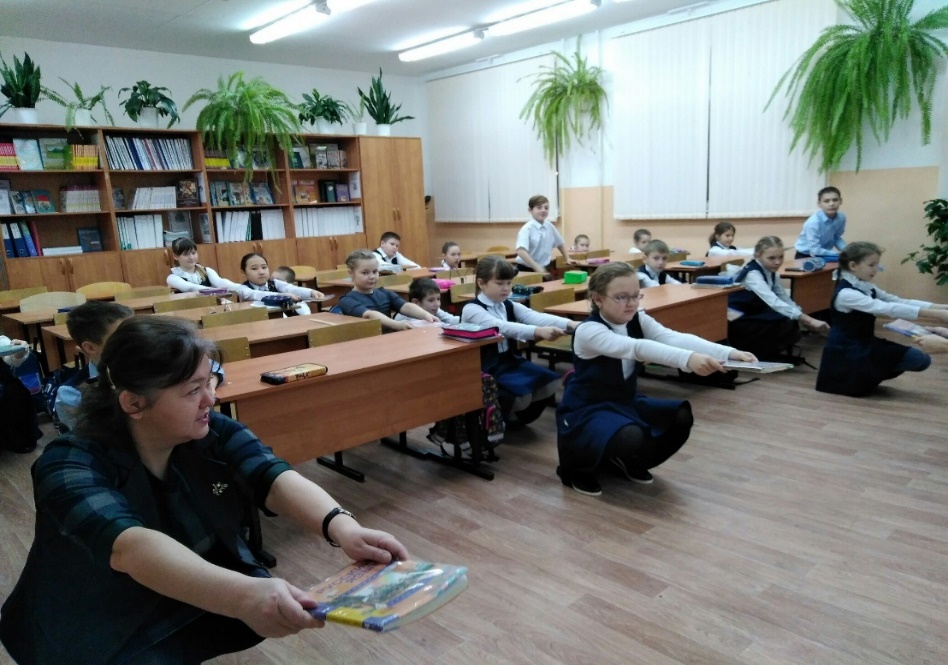 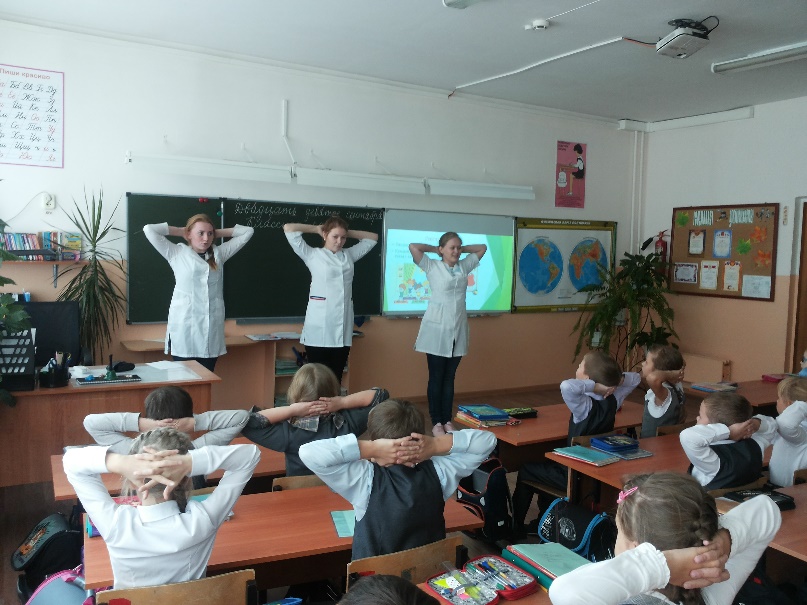 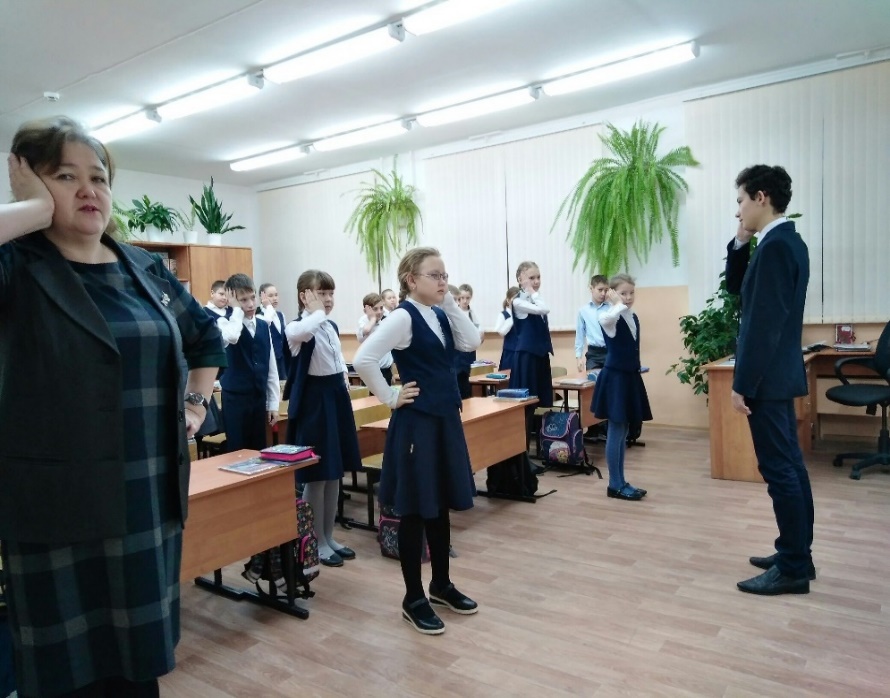 Для контроля систематического выполнения комплекса упражнений ЛФК студенты обучили волонтеров-старшеклассников школы, которые в дальнейшем осуществляли оздоровительную гимнастику в течение двух учебных годов на переменах.
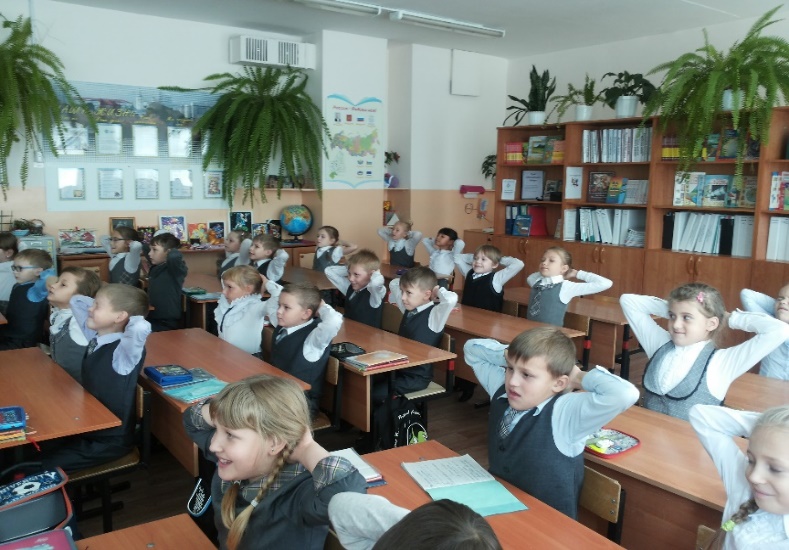 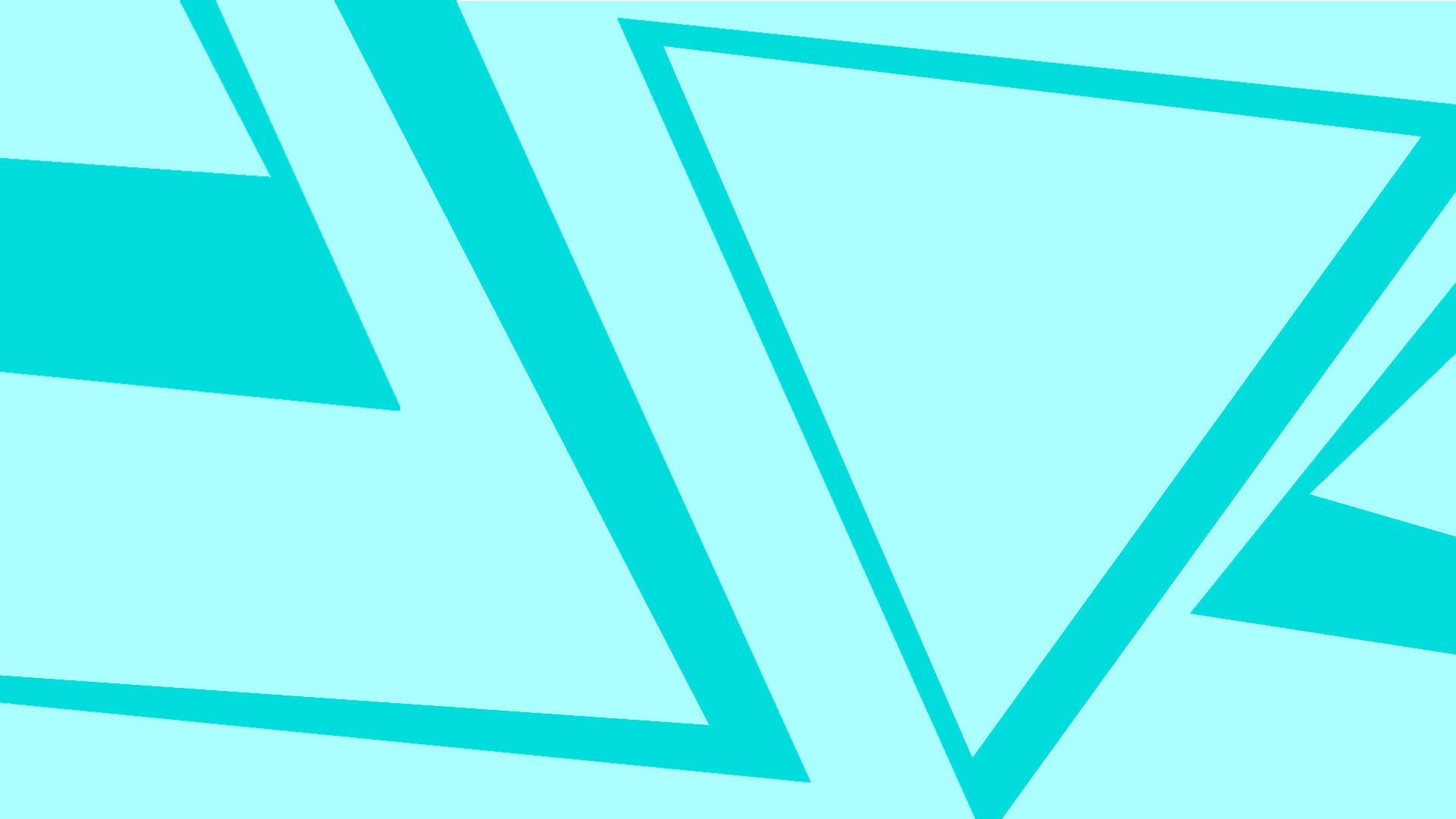 Проект «Здоровое поколение -  здоровая страна»
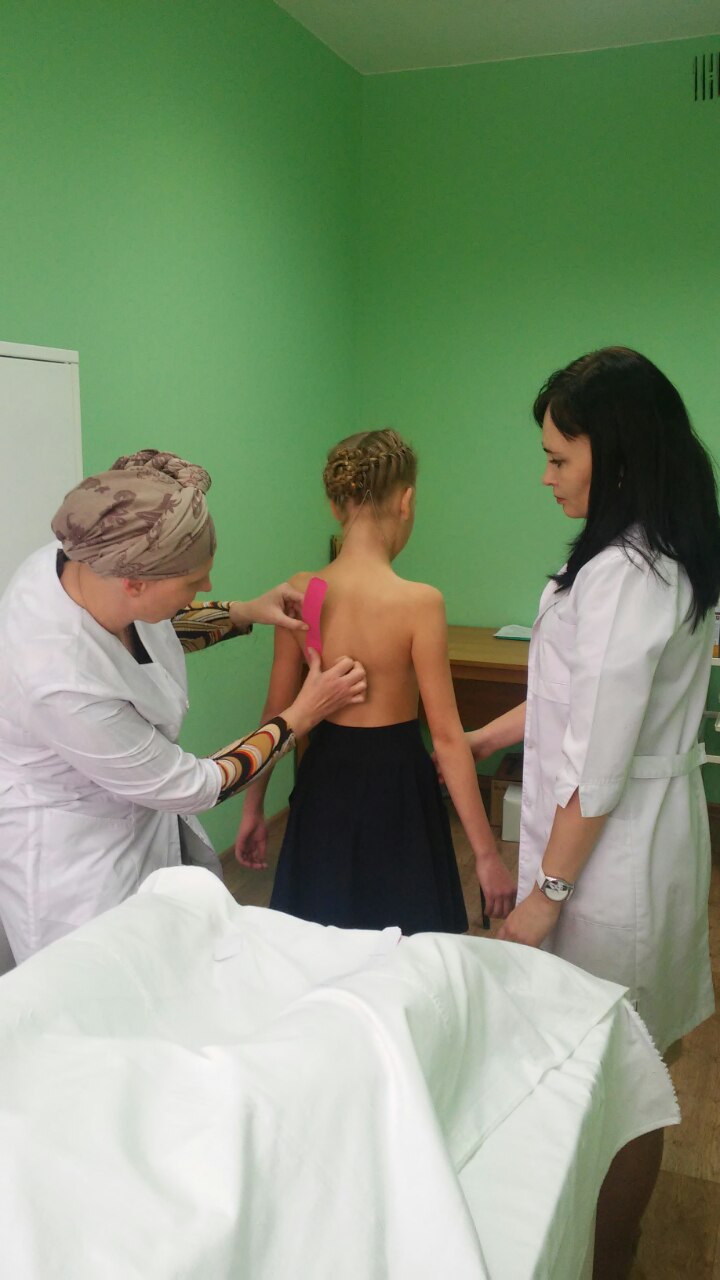 РЕАЛИЗАЦИЯ ПРОЕКТА
Суть метода состоит в том, что эластичные тейпы наклеивают на поверхность кожи, вследствие чего усиливаются процессы микроциркуляции в нижележащих тканях
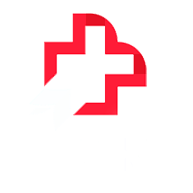 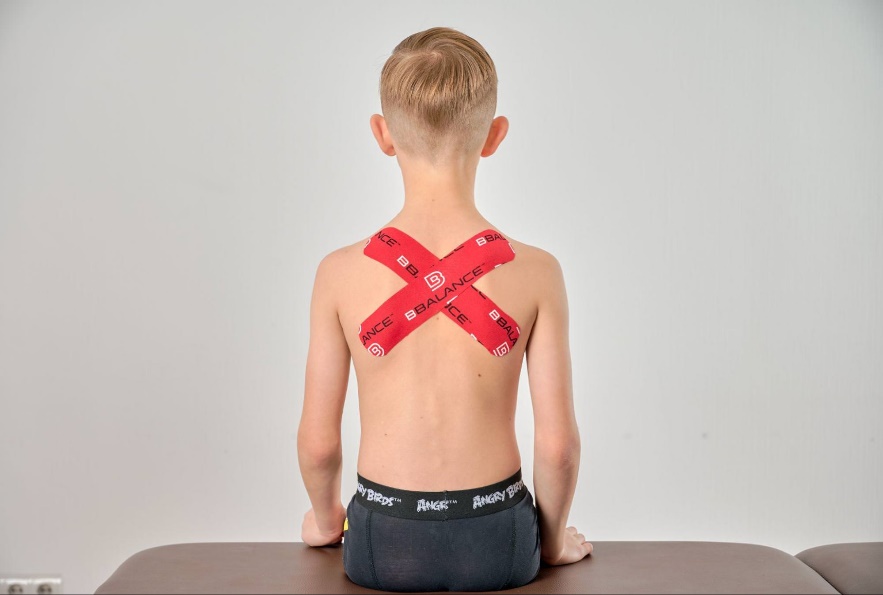 Для коррекции  осанки был использован один из современных способов – кинезиотейпирование
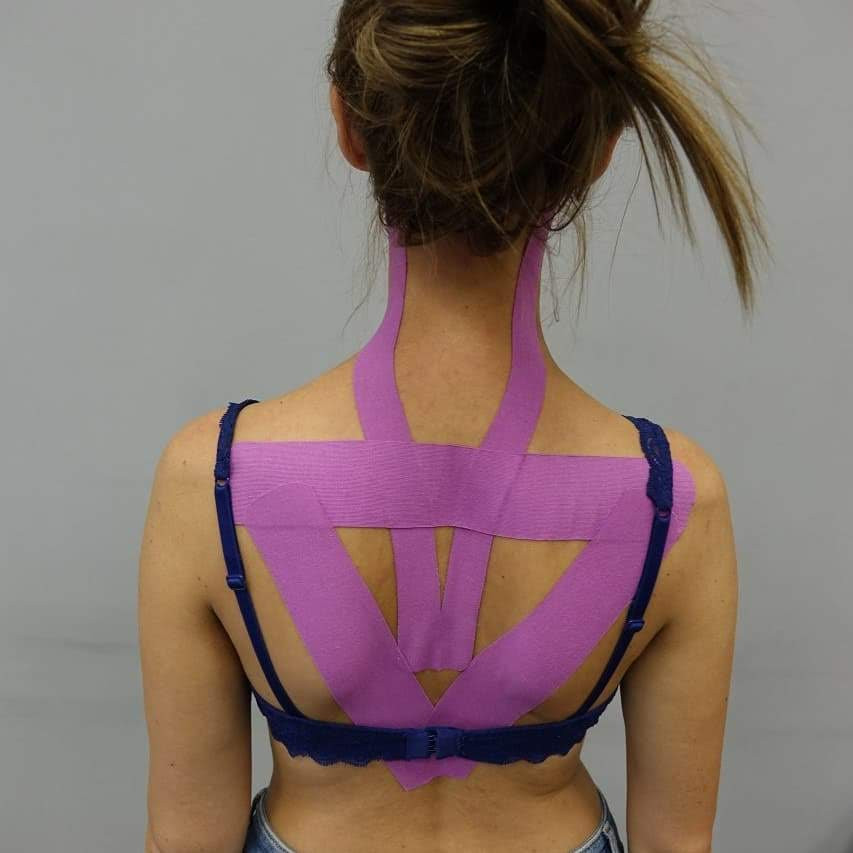 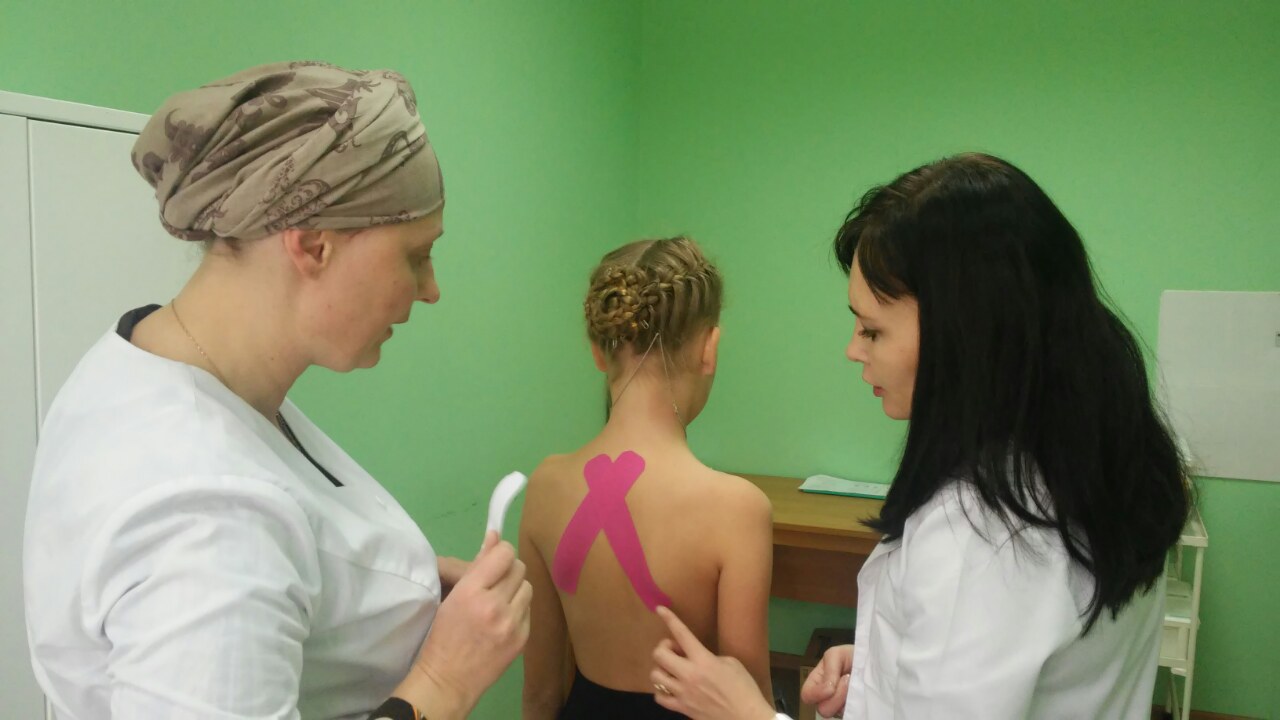 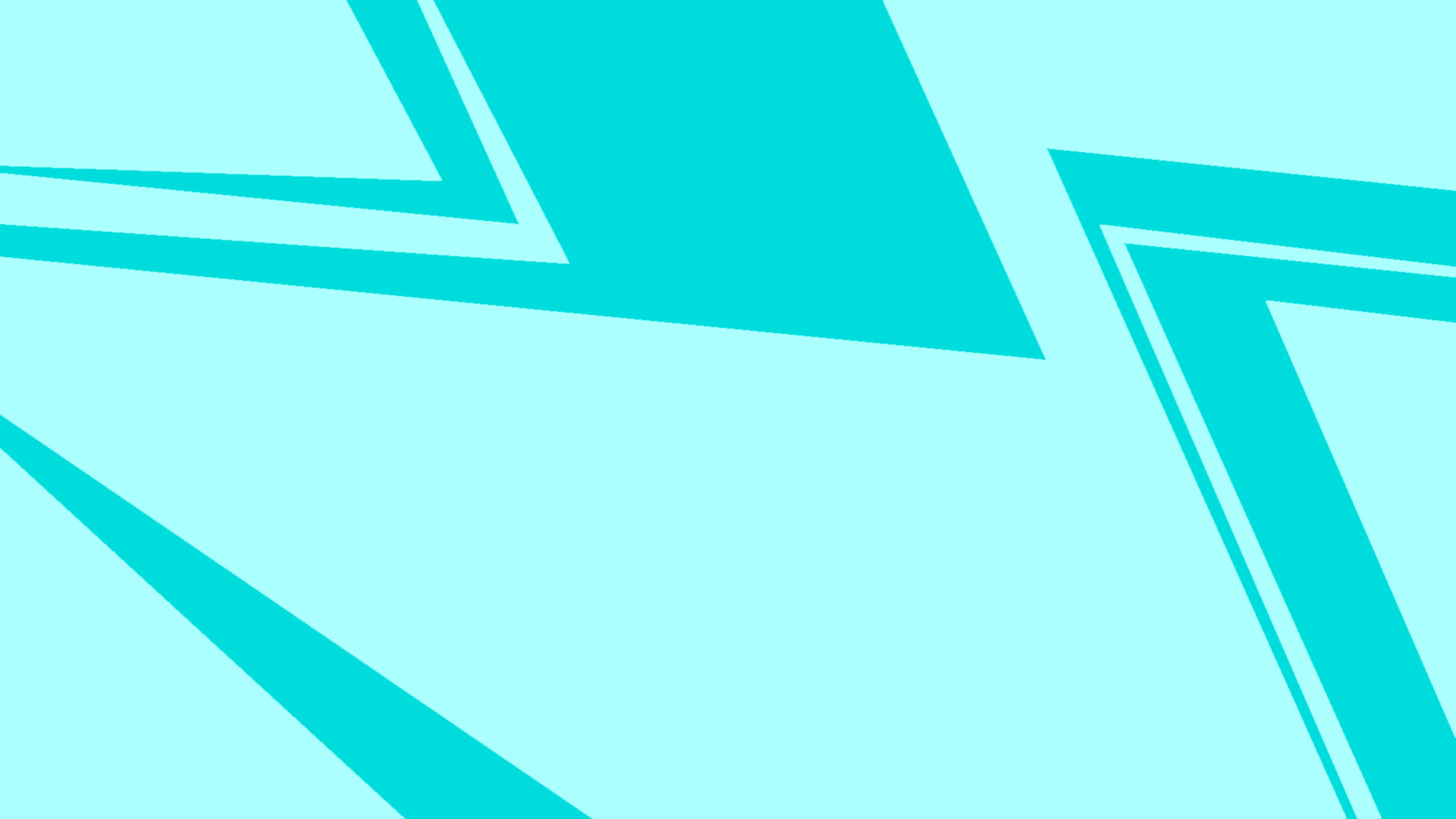 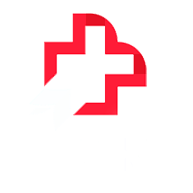 Проект «Здоровое поколение -  здоровая страна»
Сравнительные данные медицинских осмотров
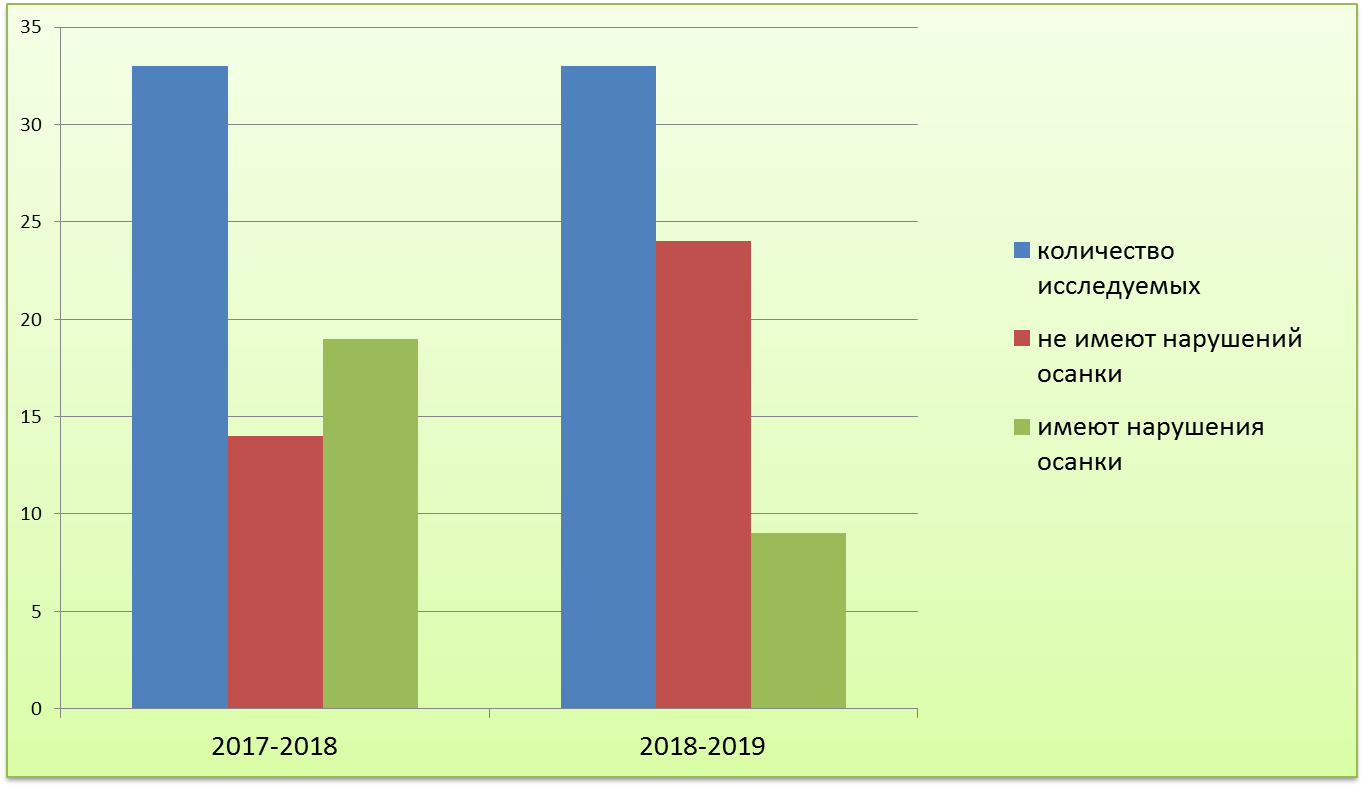 2020-2021 уч.год
2021-2022 уч.год
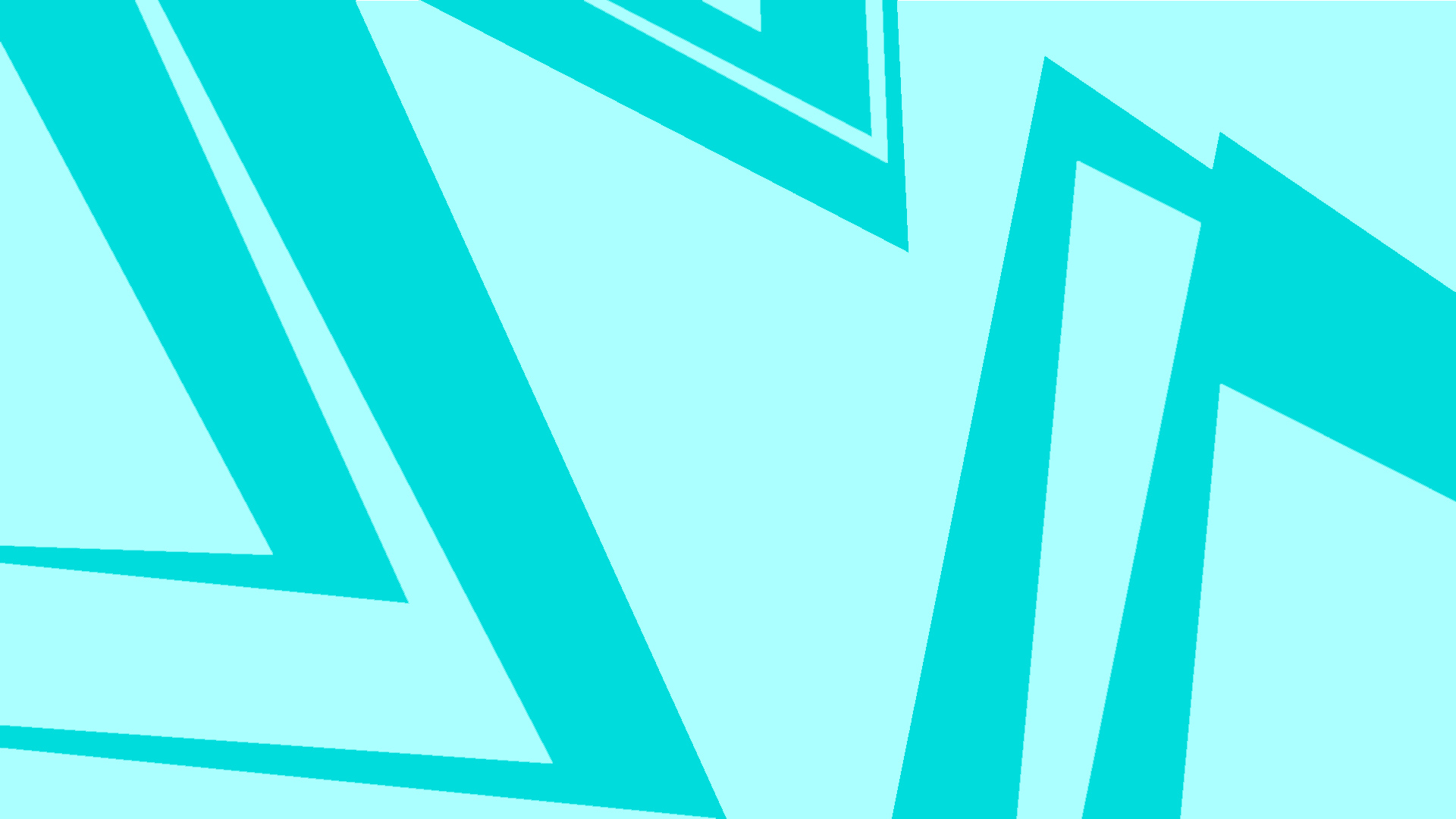 Проект «Здоровое поколение -  здоровая страна»
Информационно-просветительская деятельность
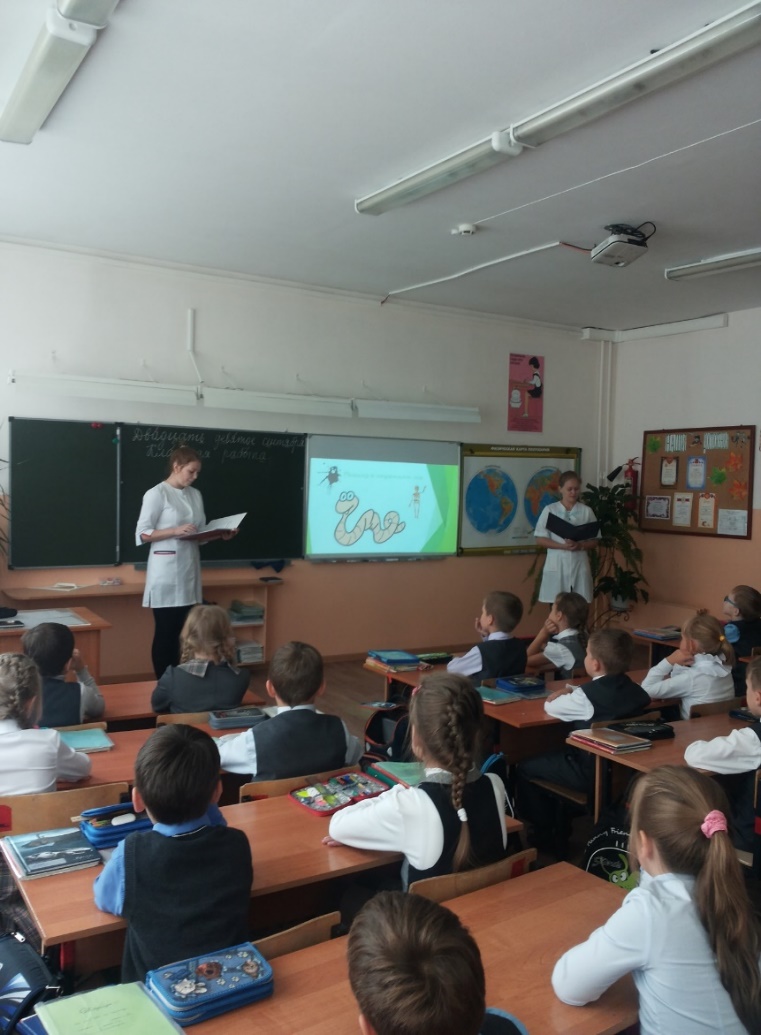 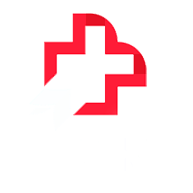 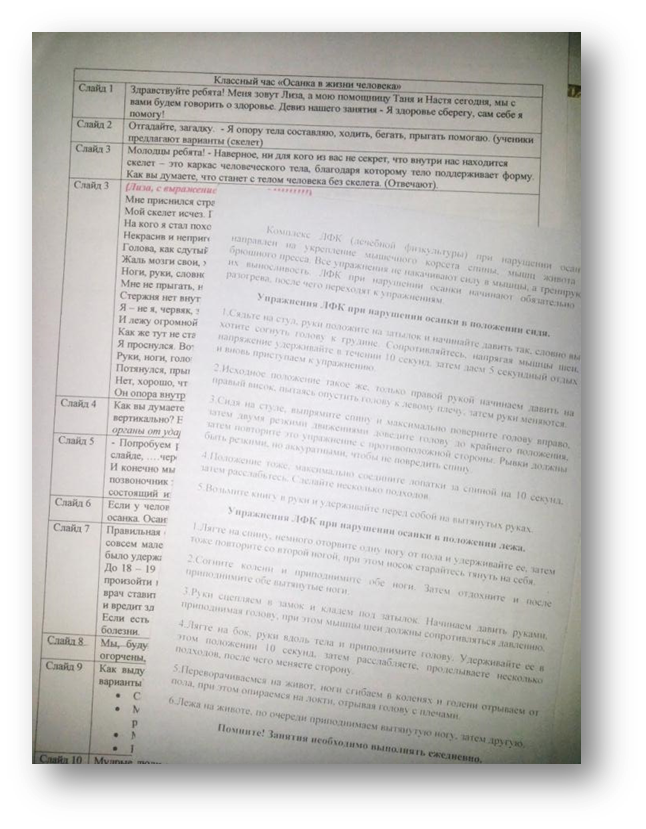 Студентами ГАПОУ ТО «Тюменский медицинский колледж» подготовлен разнообразный обучающий материал: мультимедийные презентации, комплекс упражнений ЛФК, памятки для учащихся и их родителей. 
Для формирования системы мотивации младших школьников включены тематические классные часы.
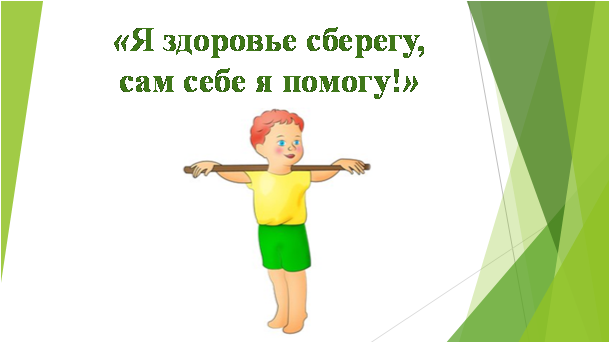 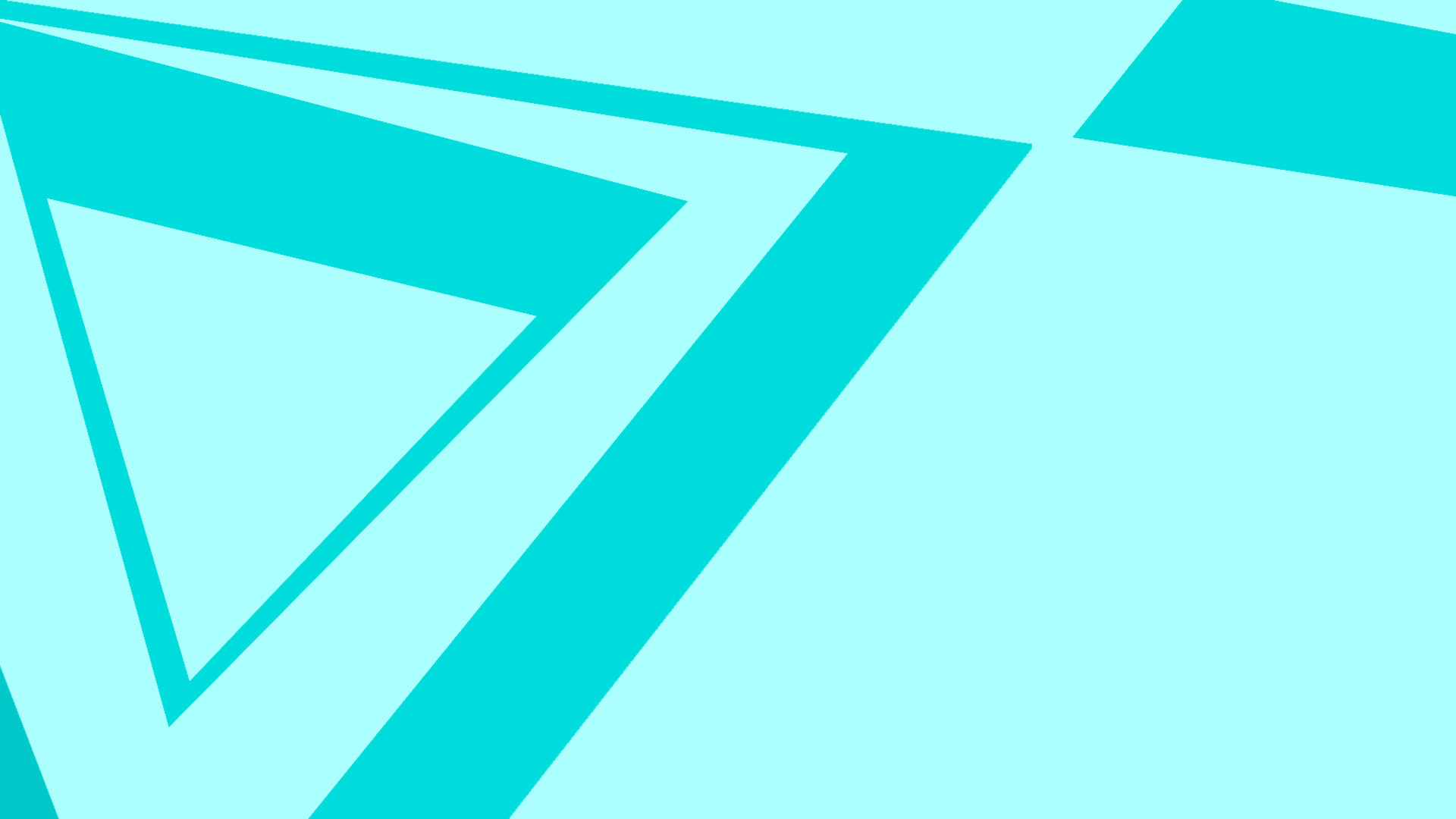 Проект «Здоровое поколение -  здоровая страна»
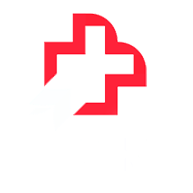 ИТОГИ
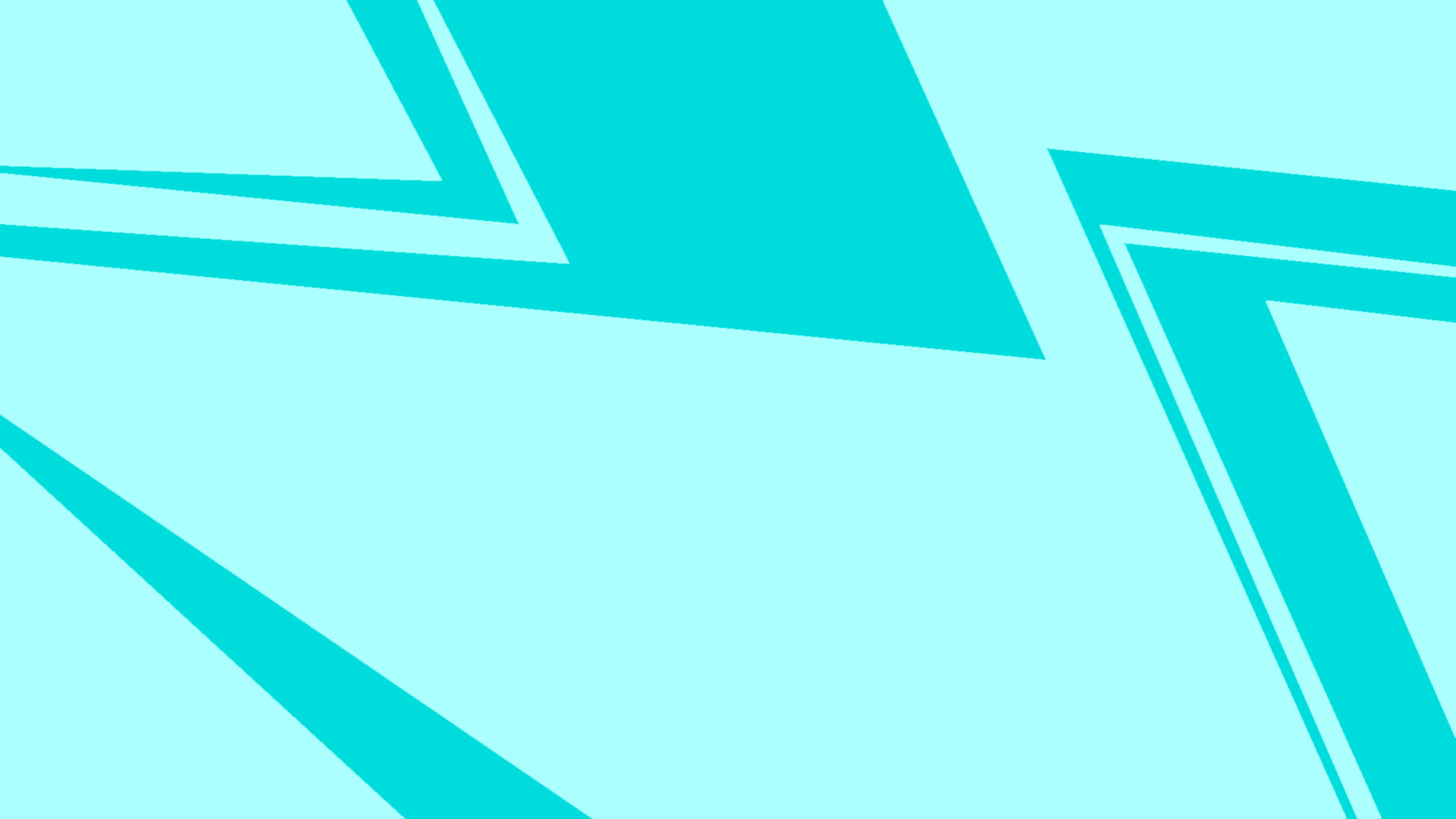 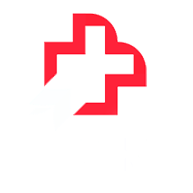 (3452) 40-64-50gapou-mk-tmn@med-to.ruwww.goutmk.ru@medcollege72
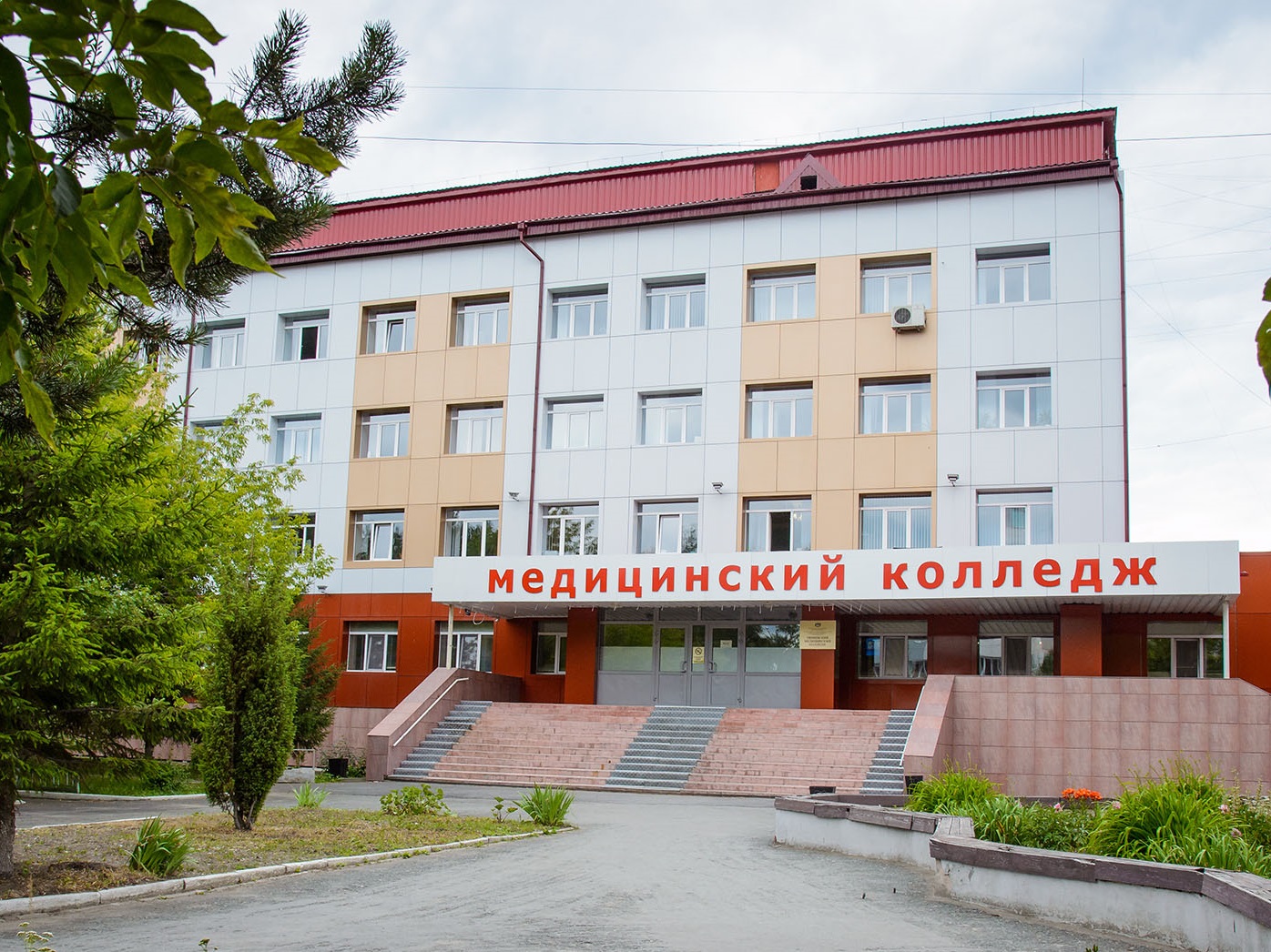